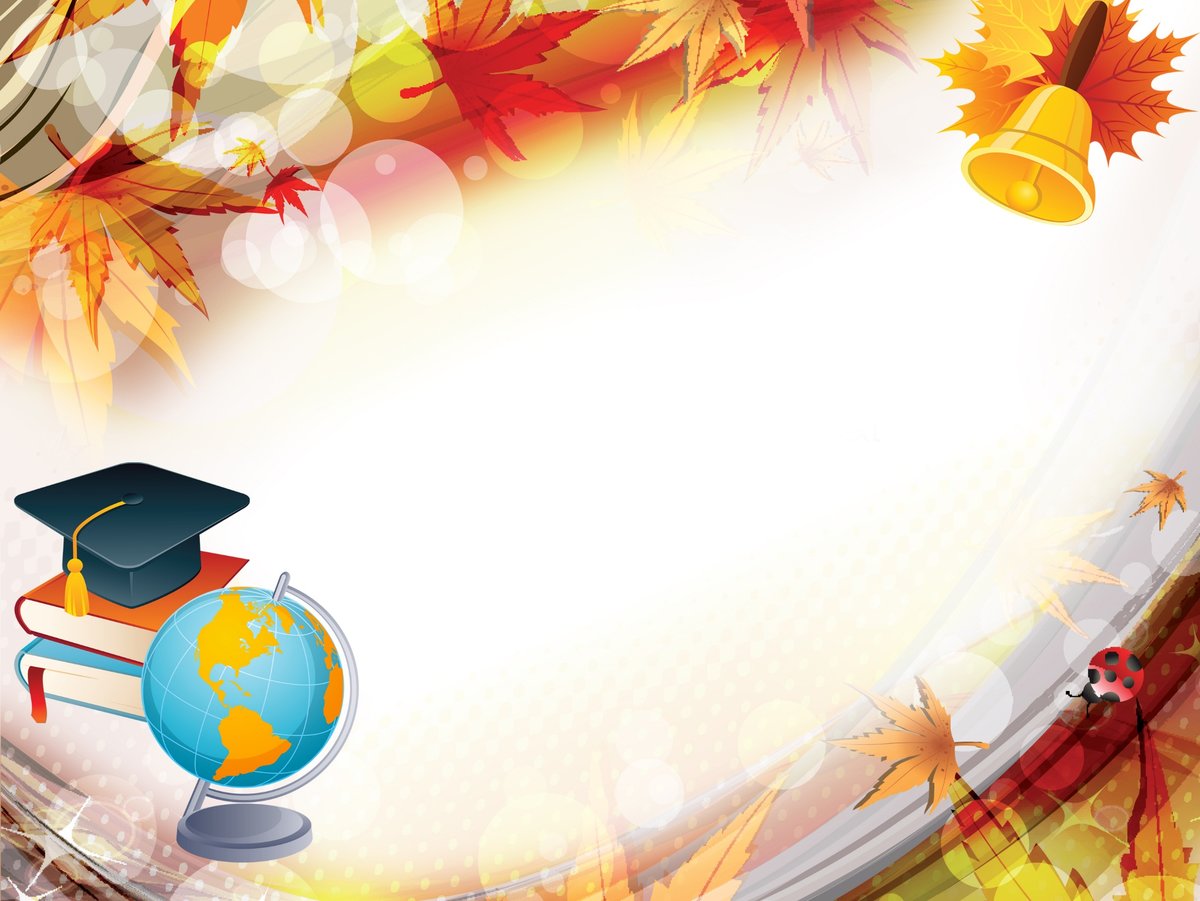 МОУ «ШКОЛА №2 ГОРОДА ЯСИНОВАТАЯ»
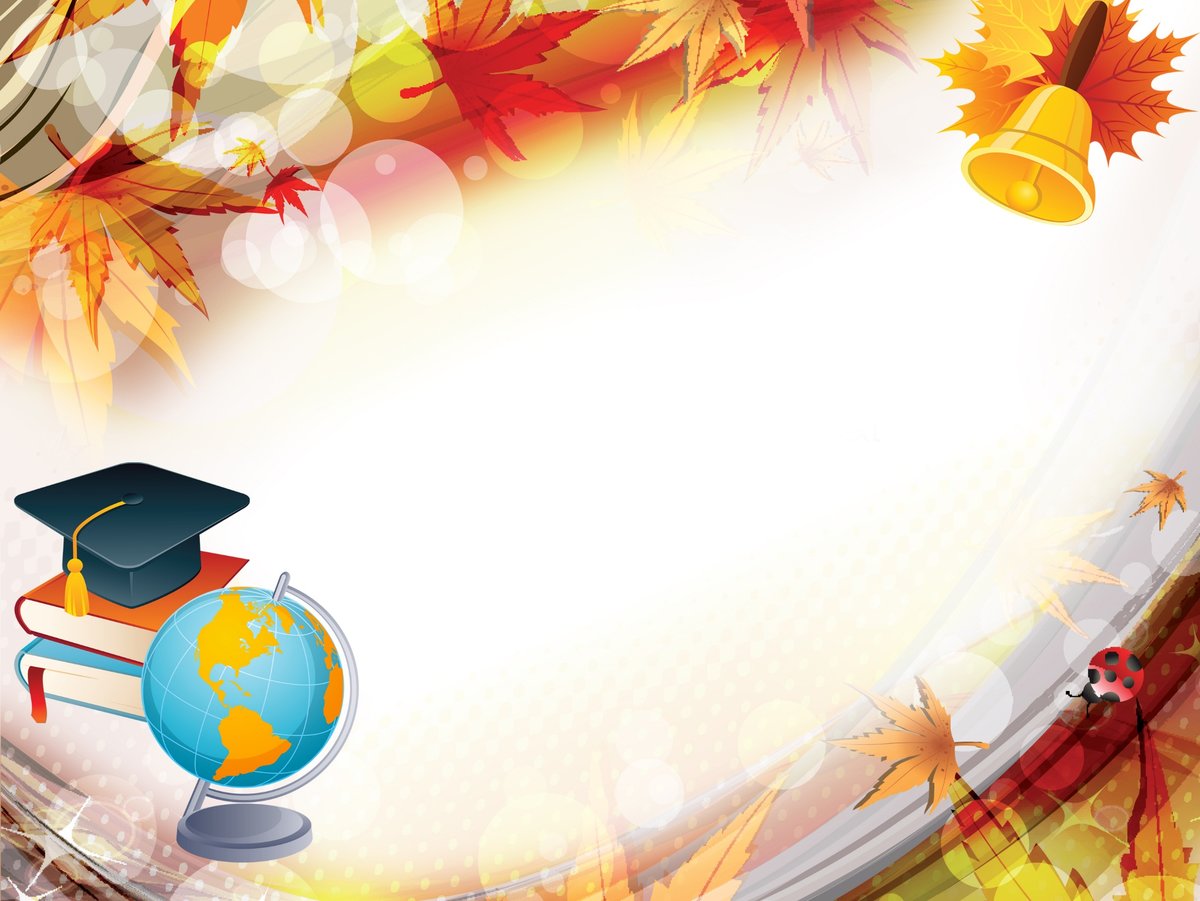 Направления воспитательной работы:
Гражданско-патриотическое и правовое
Охрана жизни и здоровья
Художественно-эстетическое
Духовно – нравственное
Экологическое
Превентивное воспитание
Спортивно – оздоровительное
Трудовое
Ученическое самоуправление
Работа с родителями
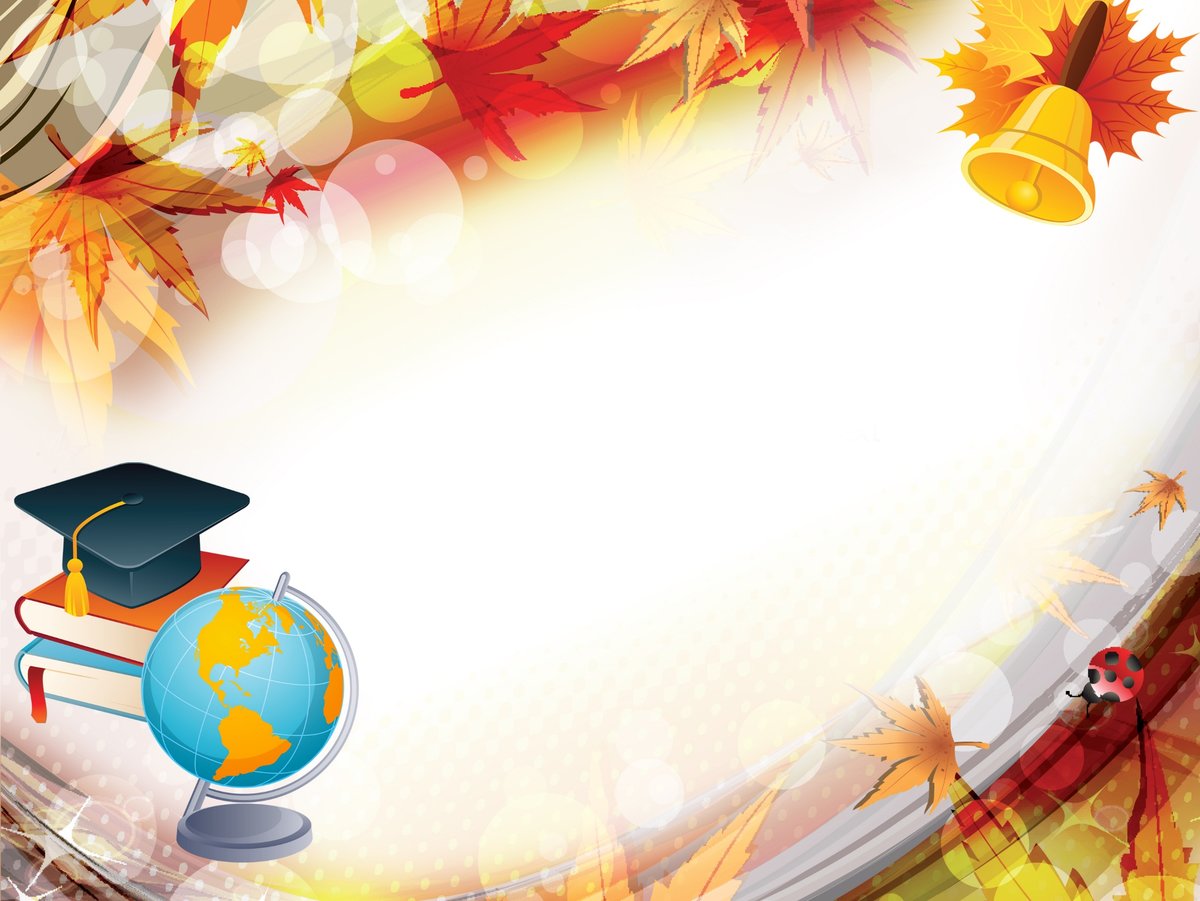 Ребенок рождается в семье, а ученик рождается, когда перед ним открываются волшебные двери школы и он отправляется в путешествие по планете знаний!
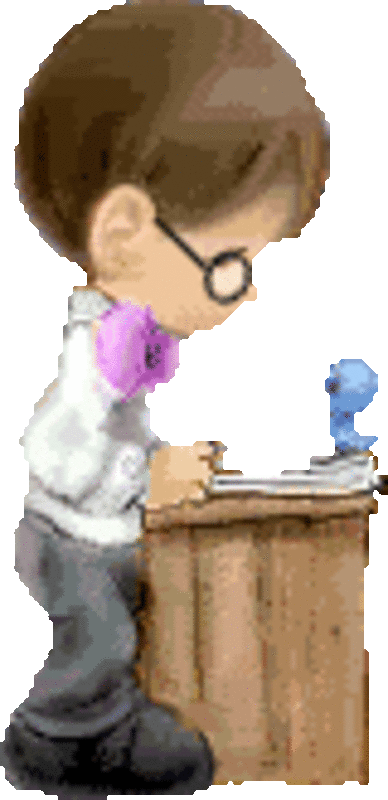 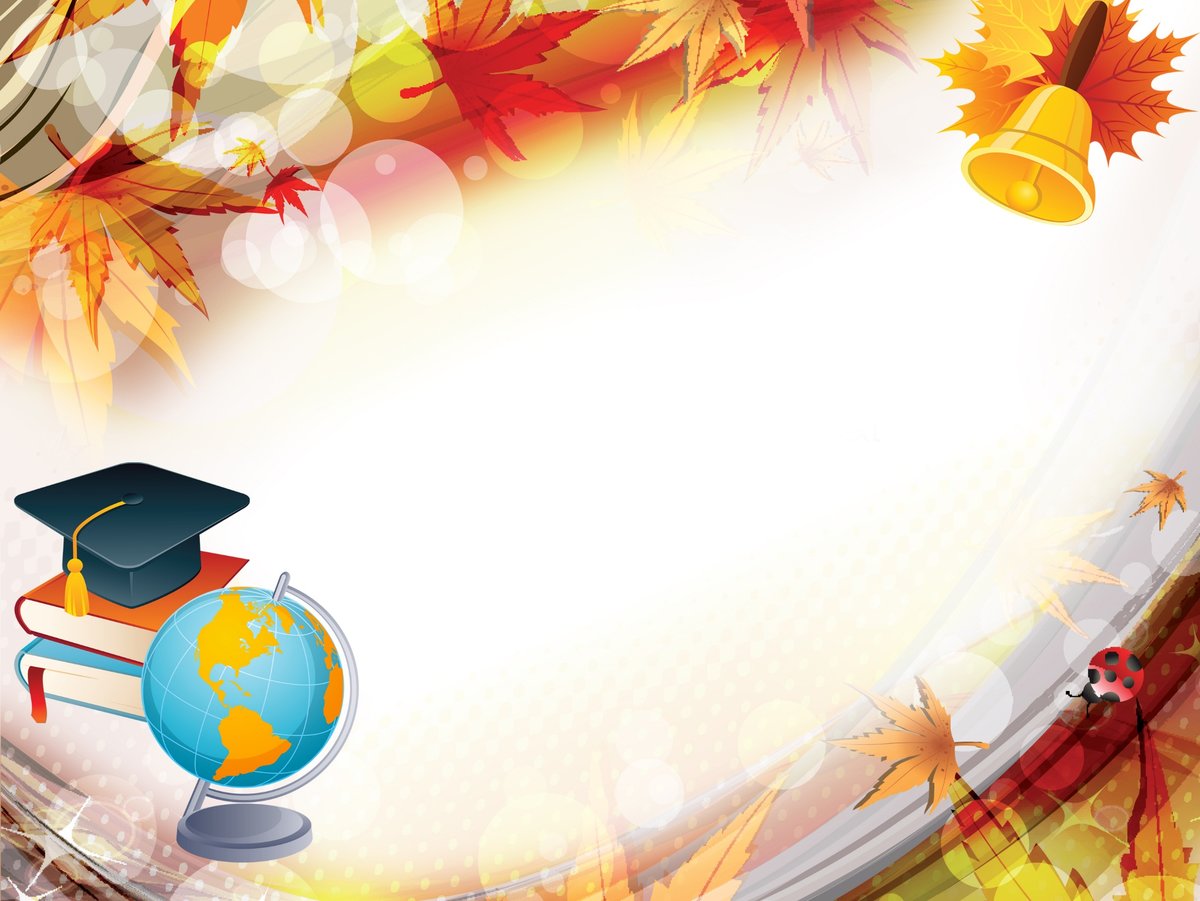 В рамках  реализации концепции патриотического воспитания,  с целью развития патриотических чувств и привития любви к Родине, Донецкому краю в школе был создан кабинет гражданственности.В кабинете учащимися, родителями и  педагогическим коллективом был создан Бессмертный полк ветеранов ВОВ, серия стендов, которые отражают результативность участия в патриотических акциях, Вахтах памяти и конкурсах патриотической направленности.
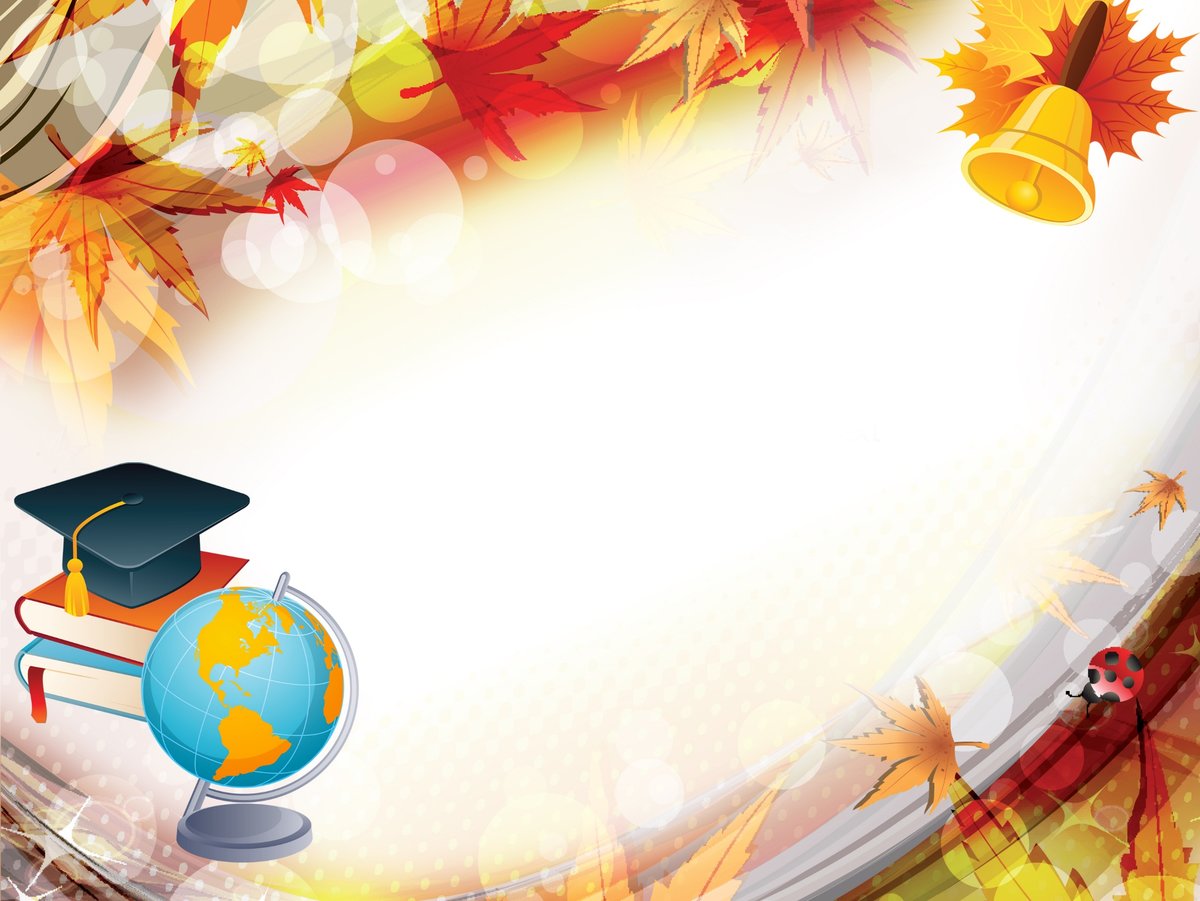 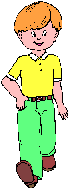 Патриотическая страница 
школьной жизни
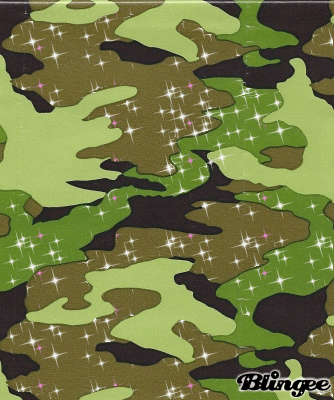 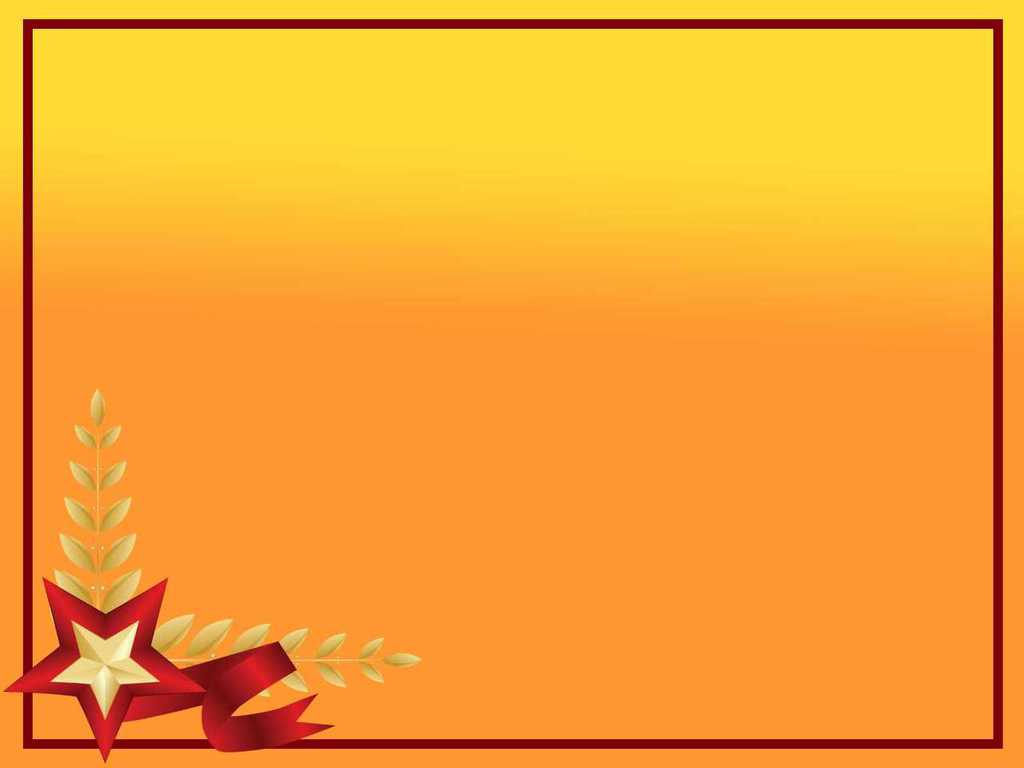 Патриотическое воспитание школьников в нашей школе — это систематическая и целенаправленная деятельность по формированию у учащихся высокого патриотического сознания, чувства верности своему Отечеству, готовности к выполнению гражданского долга и конституционных обязанностей по защите интересов Родины. Патриотическое воспитание направлено на формирование и развитие личности, обладающей качествами гражданина – патриота Родины и способной успешно выполнять гражданские обязанности в мирное и военное время.
Формы работы:
- просмотр видеофильмов и фотоматериалов;
- акции памяти;
- творческие конкурсы, викторины;
-  виртуальные экскурсии к памятникам воинов – освободителей, по памятным местам Боевой Славы;
- уроки мужества с приглашением ветеранов войны;
- общественные акции;
- сбор и оформление информации о ветеранах войны и тружениках тыла;
- создание и обновление Книги Памяти;
- помощь престарелым людям;
- организация и проведение концертов, вечеров встреч;
- подготовка материалов   для создания видеофильма о ветеранах ВОВ;
- поисковая работа по пополнению стендов.
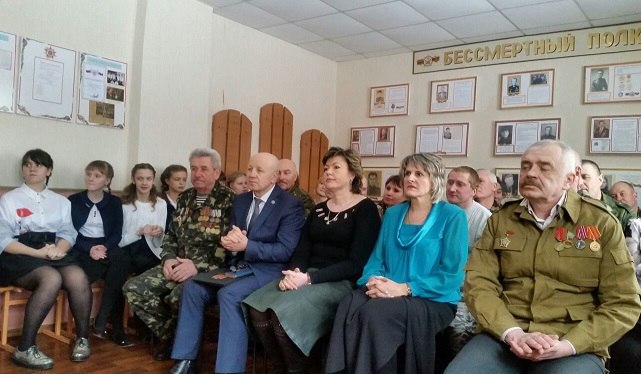 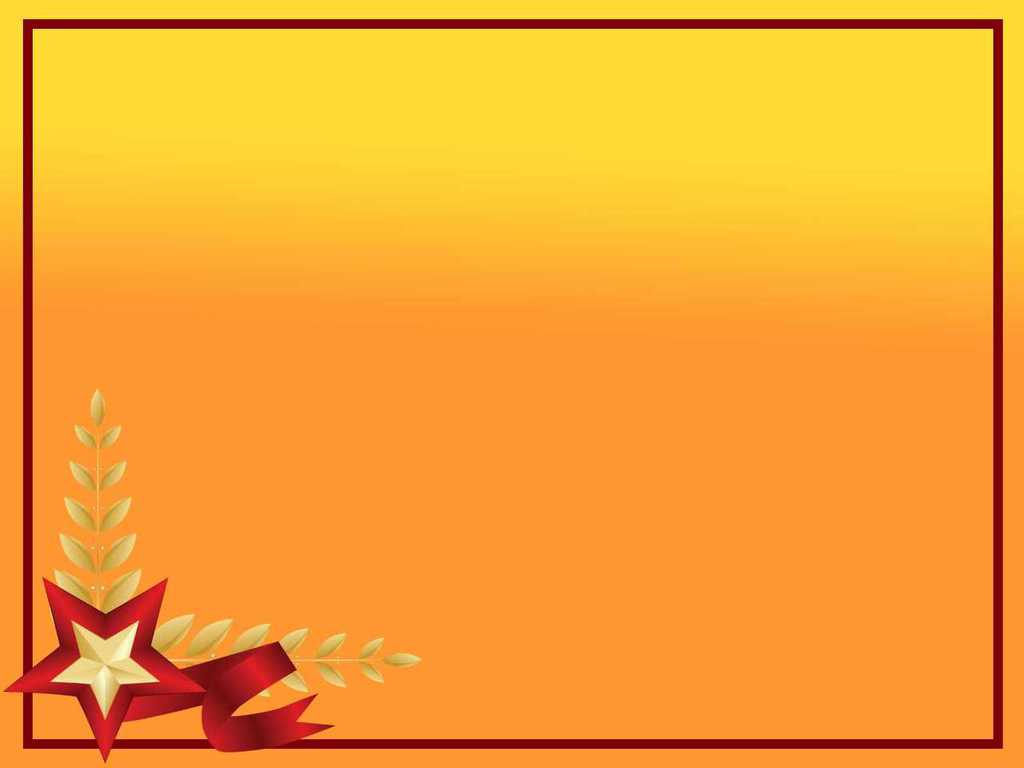 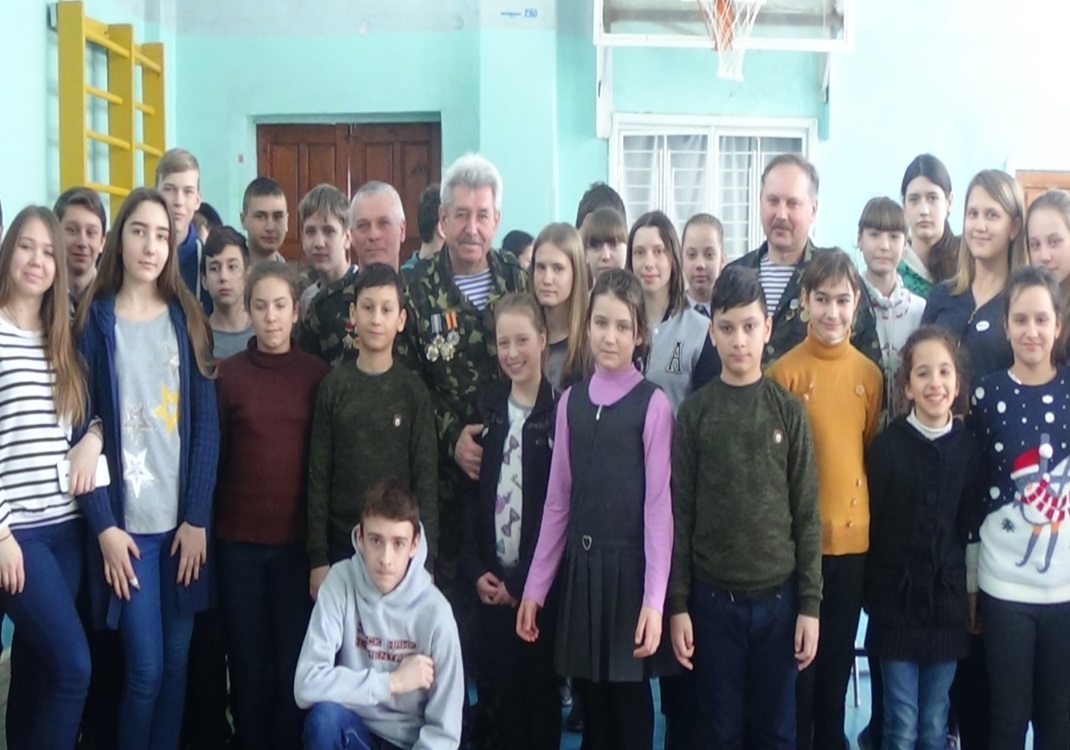 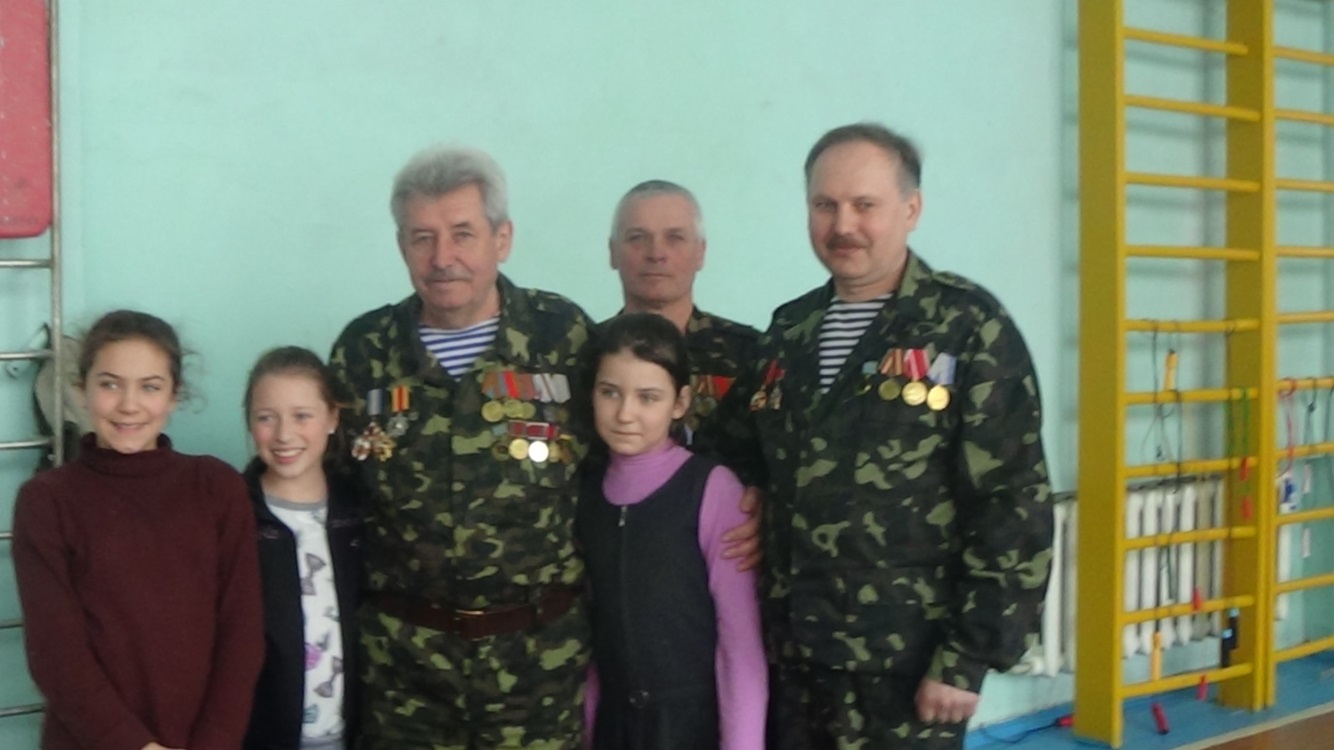 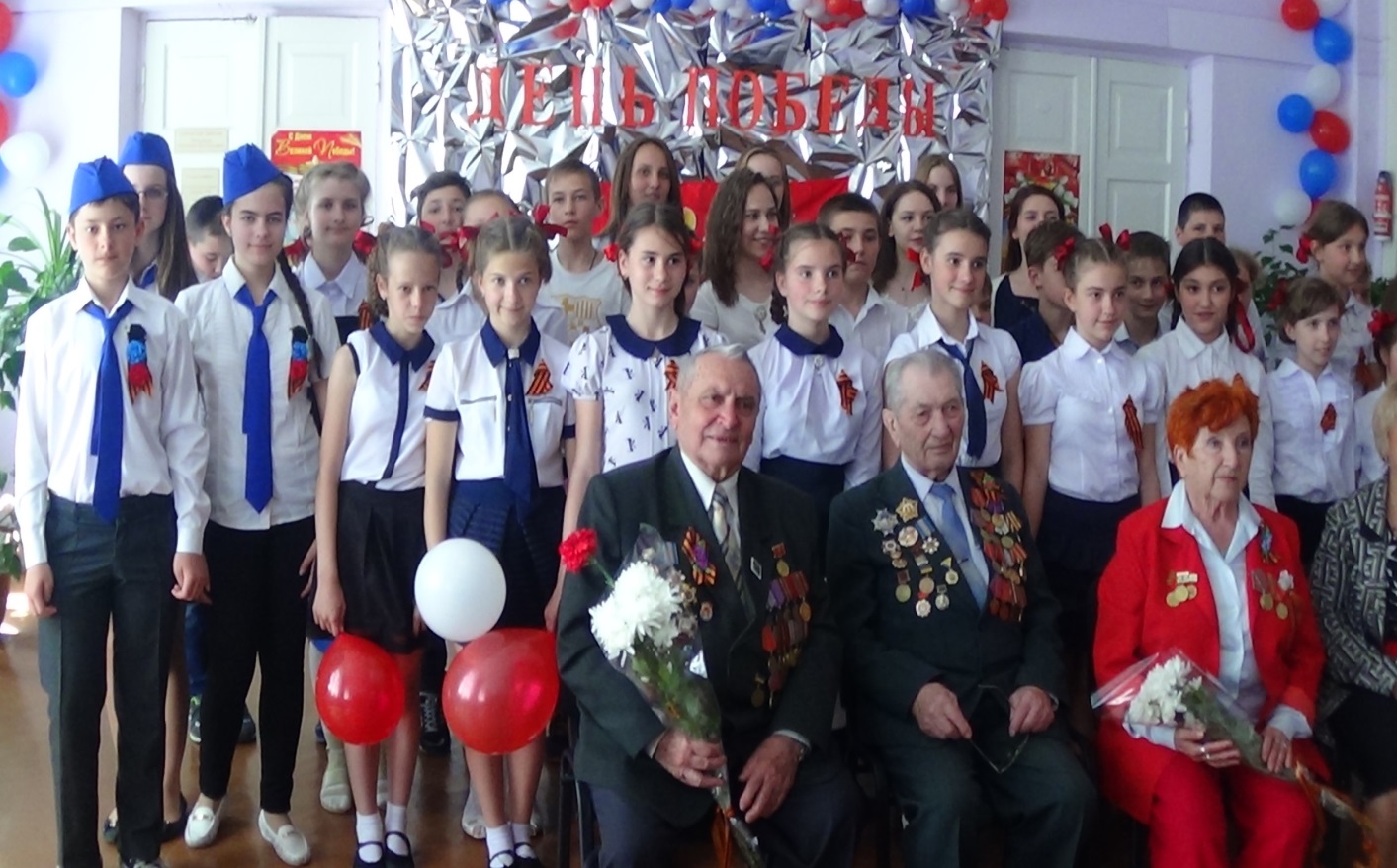 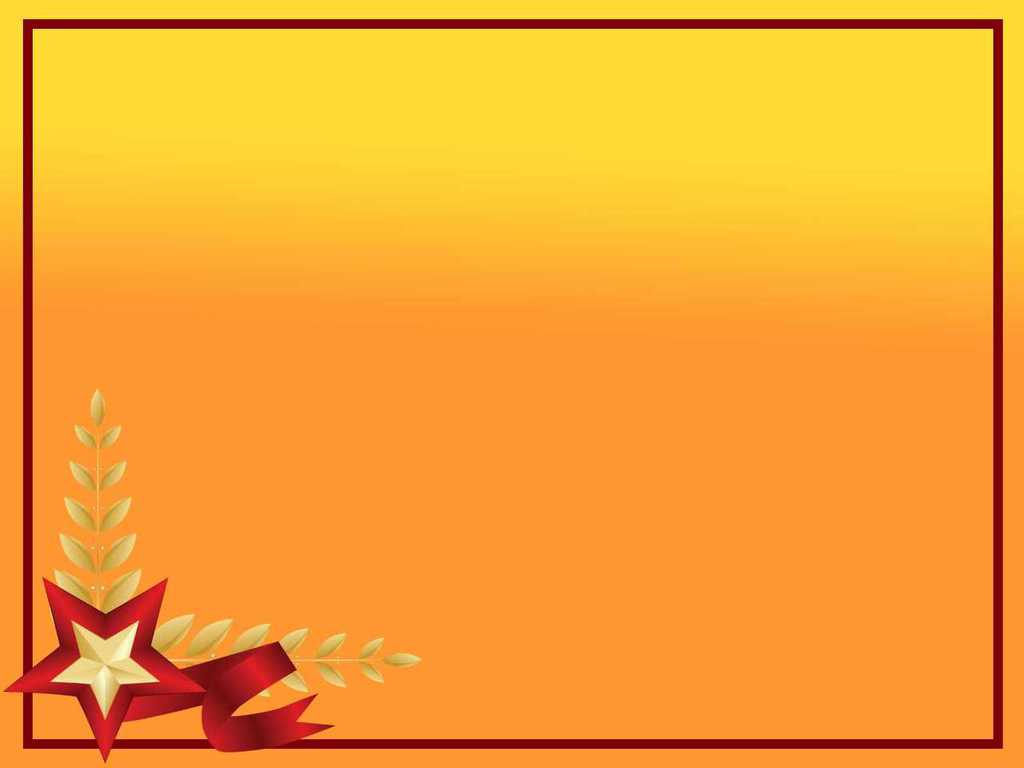 Выставка подобранных материалов
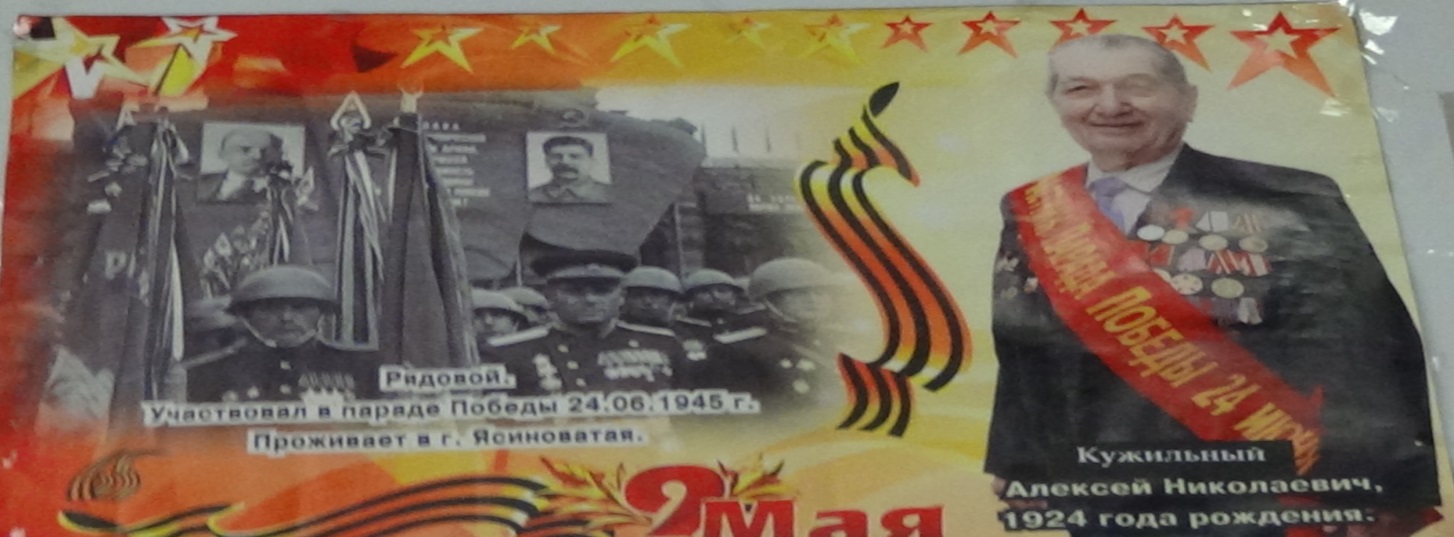 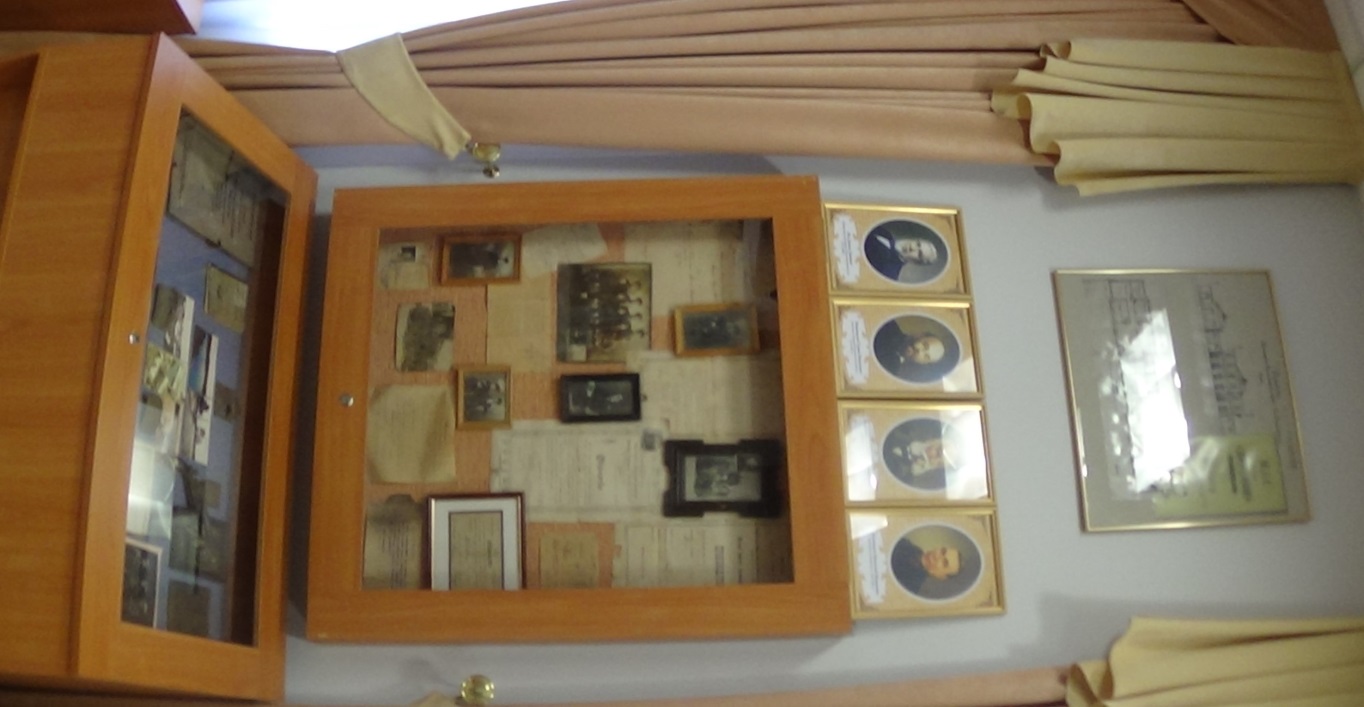 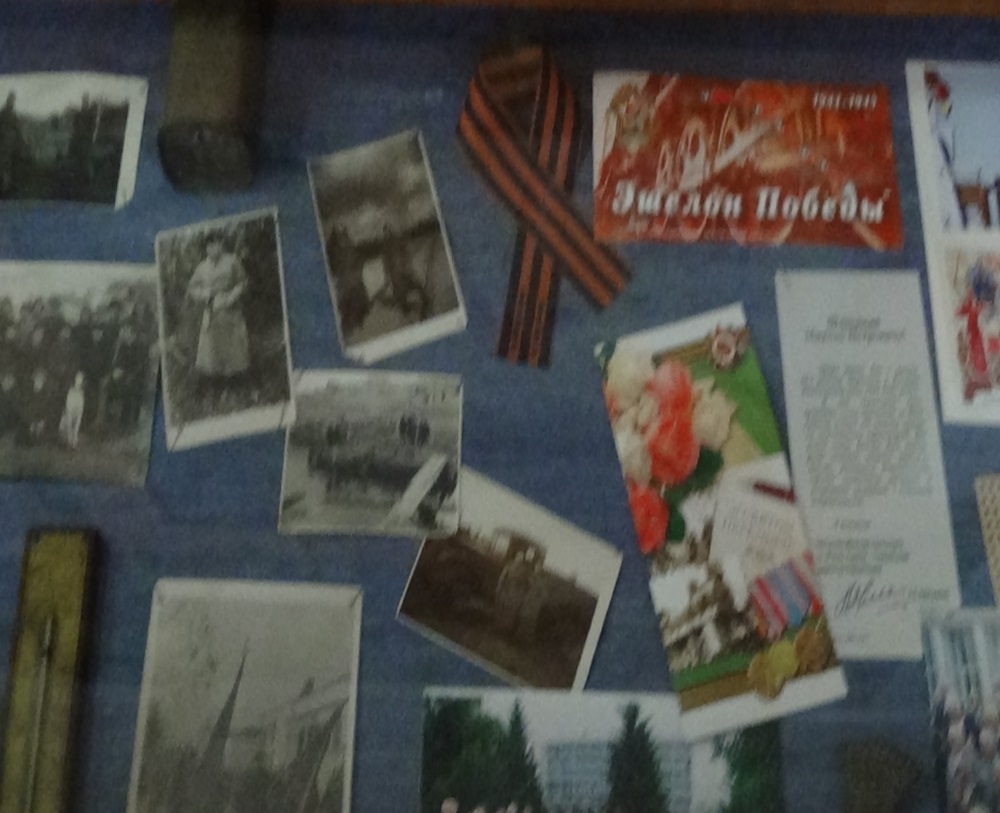 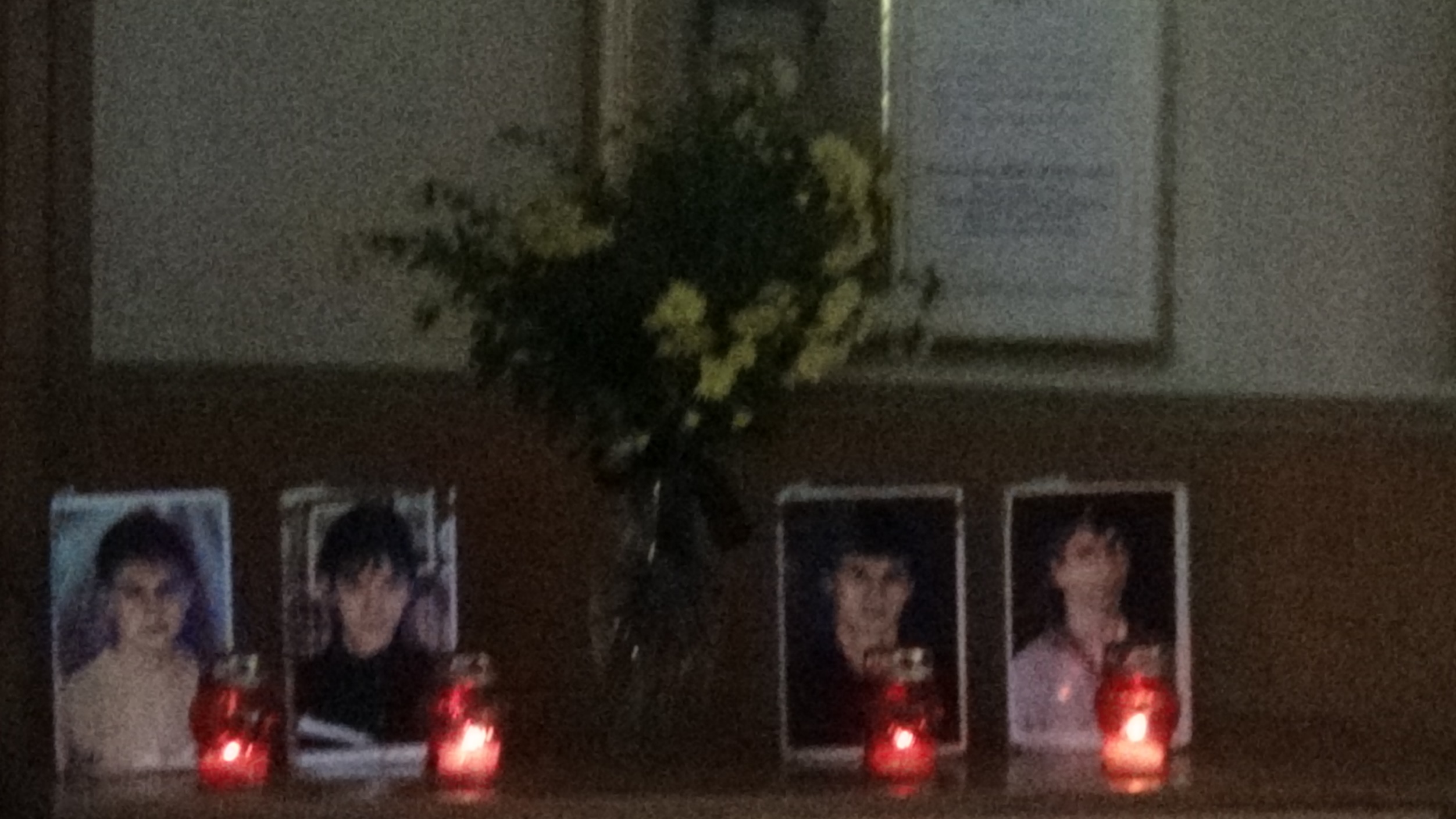 Неустанно горят лампады памяти ангелов Донбасса
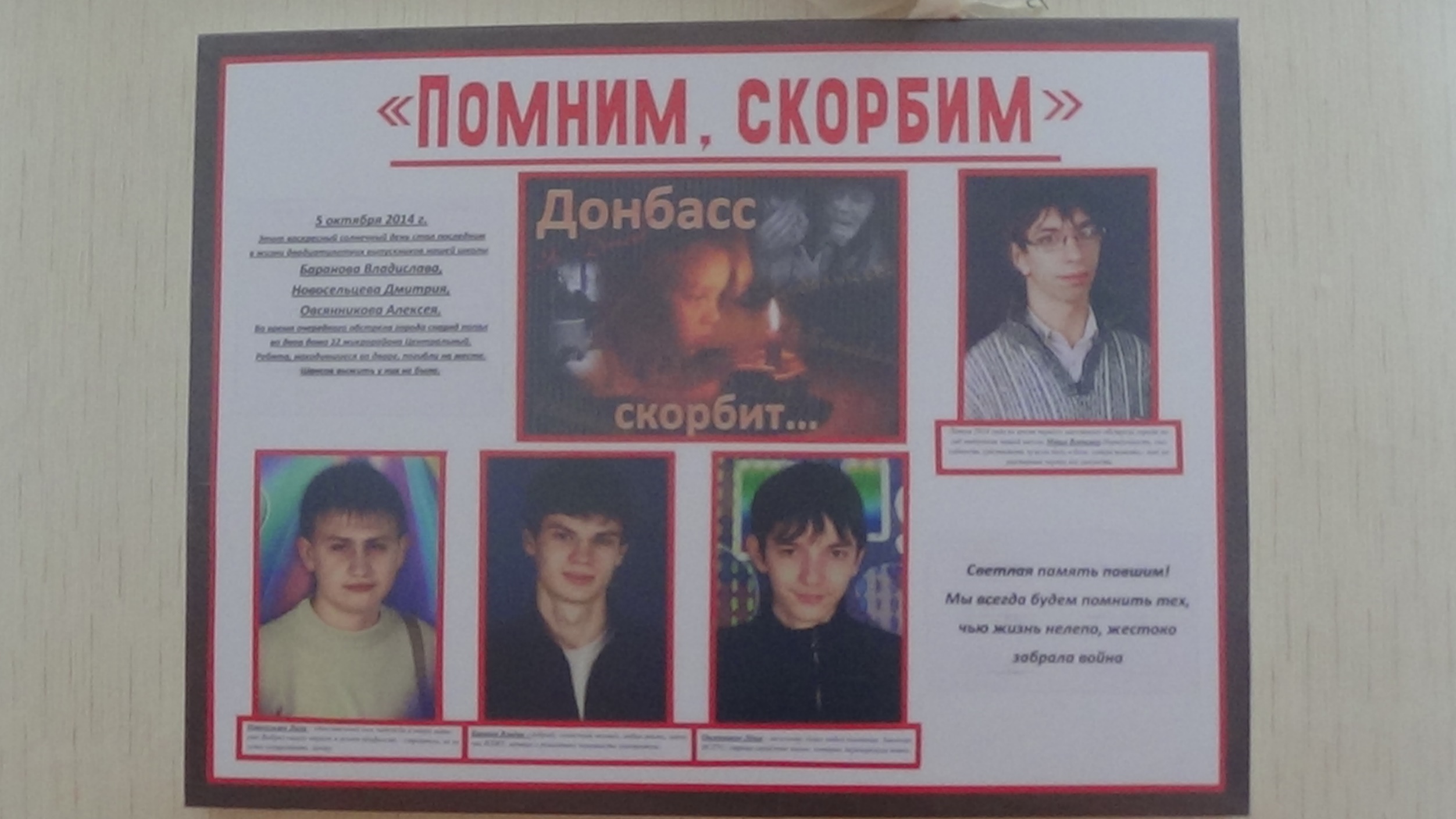 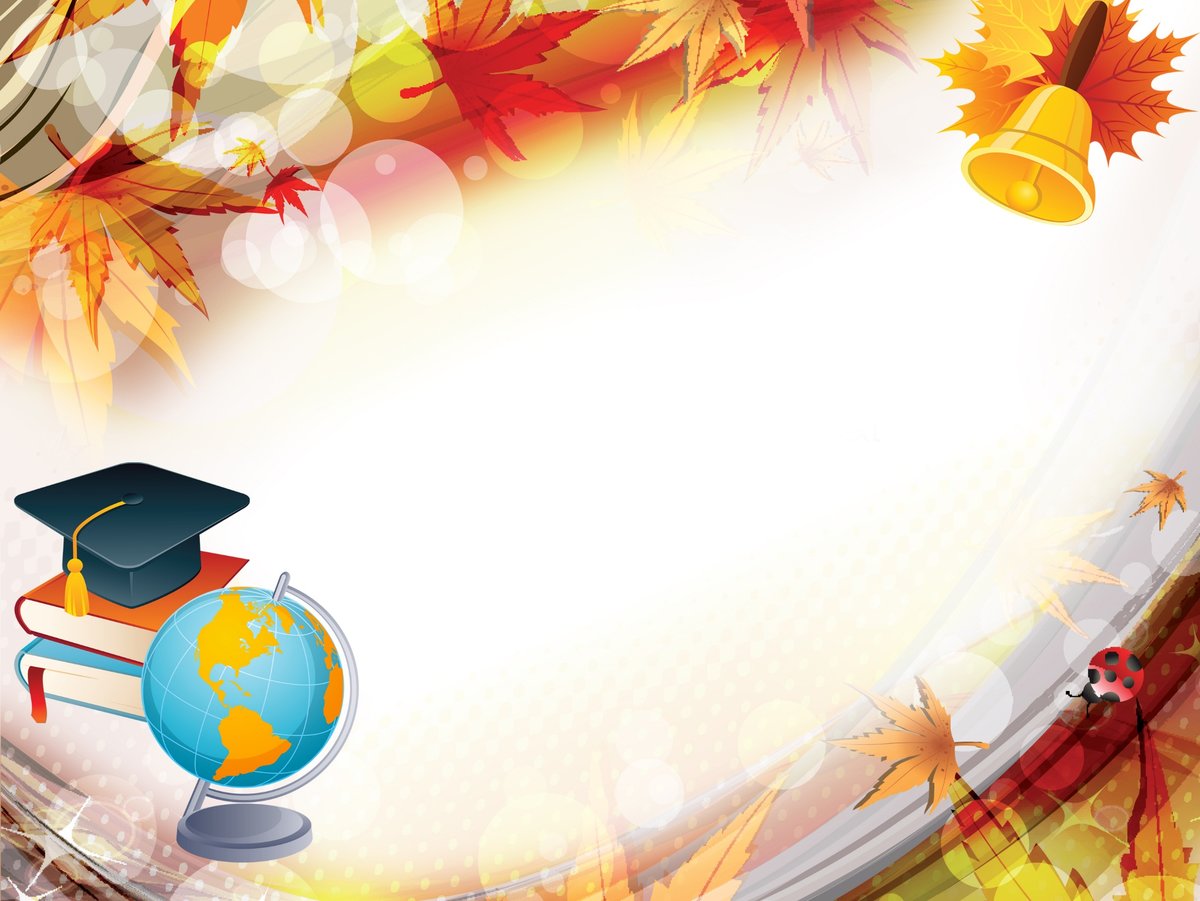 Декоративно-прикладная страница школьной жизни
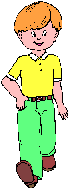 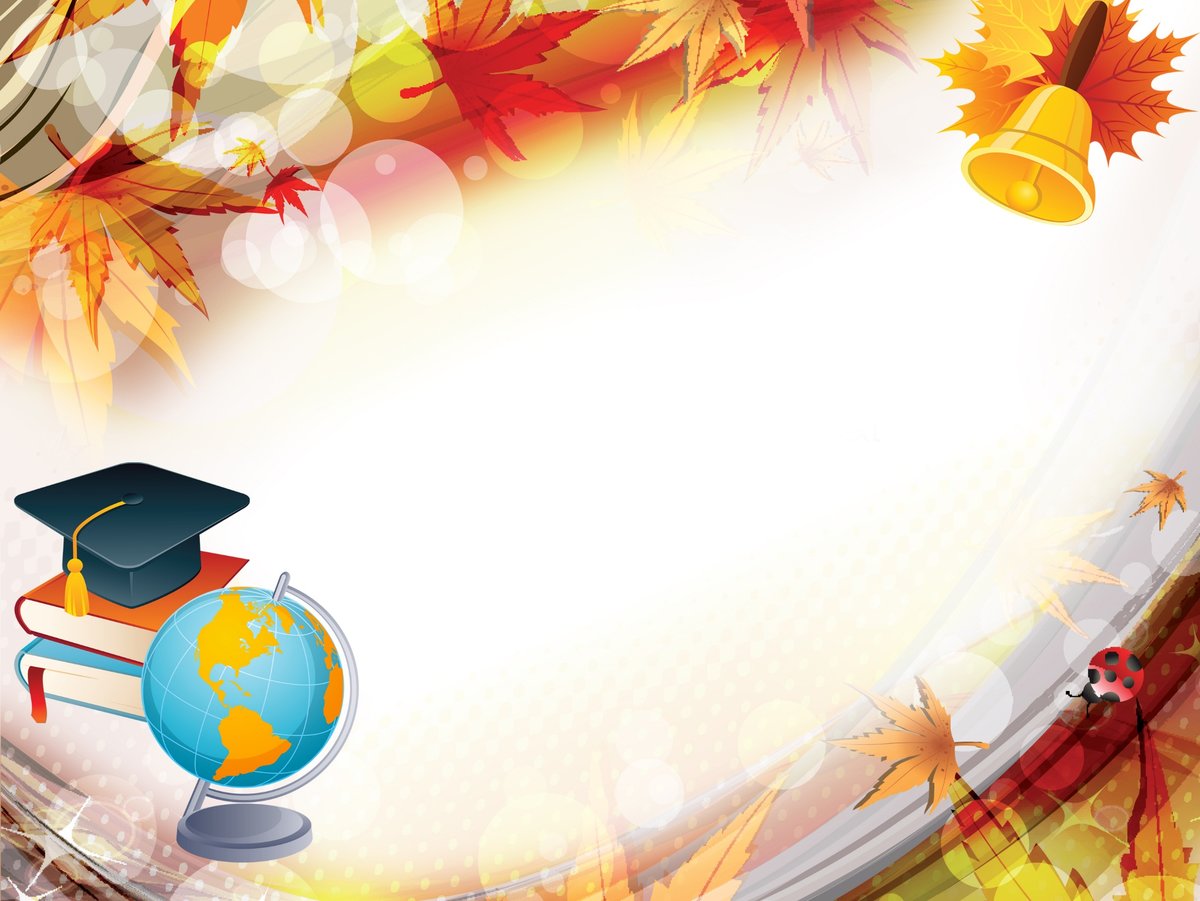 Учащиеся  ежедневно приходят в школу, как в свой родной дом, а каждый дом нужно согревать теплом своего сердца. Все школьные  коридоры украшены творческими панно наших ребят. Дети не просто участвуют в конкурсах декоративно-прикладного направления, но и создают шедевры, которые являются украшением школы, тем самым оставляя в школе частичку своей души, это и является основой эстетического воспитания наших школьников.
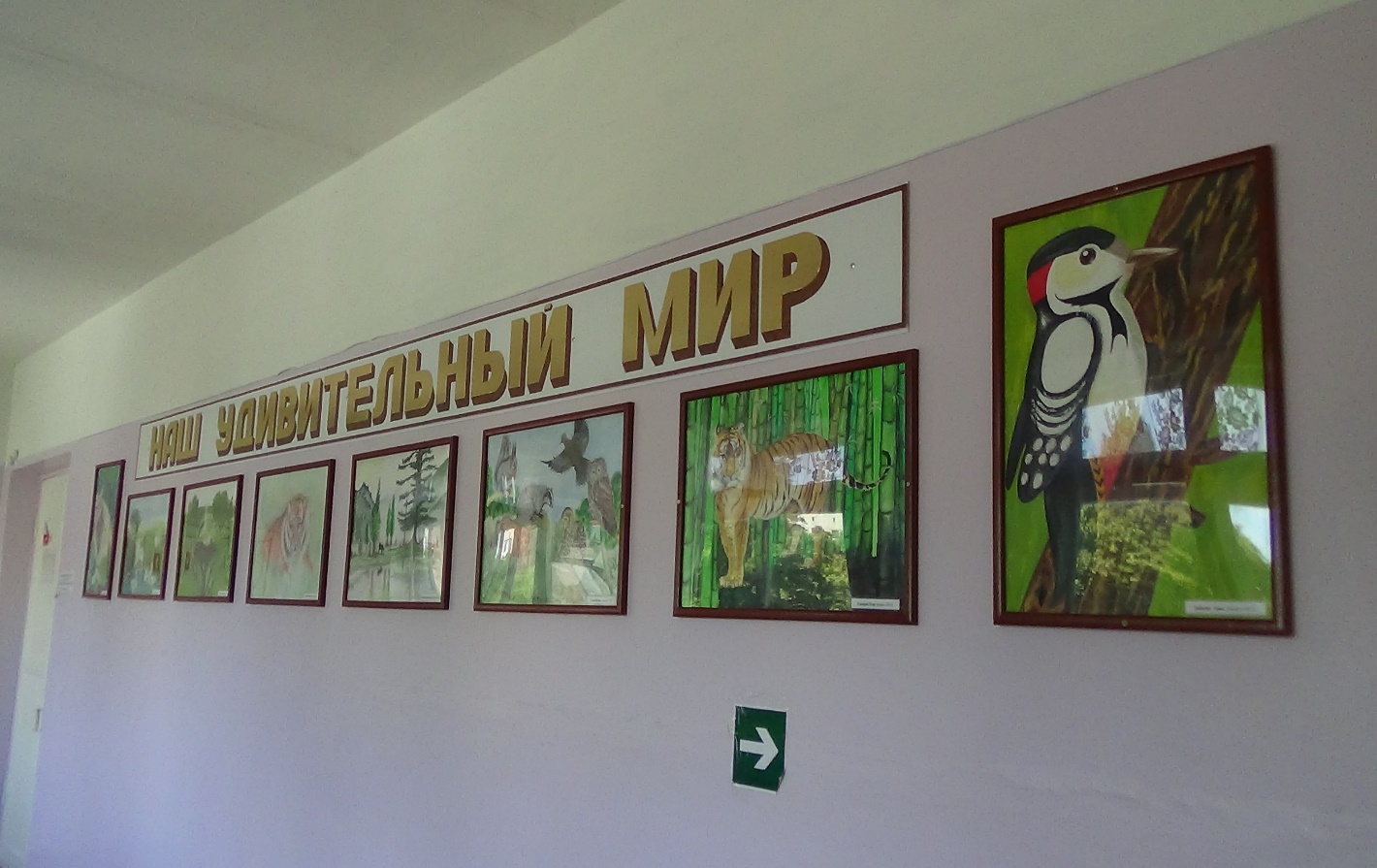 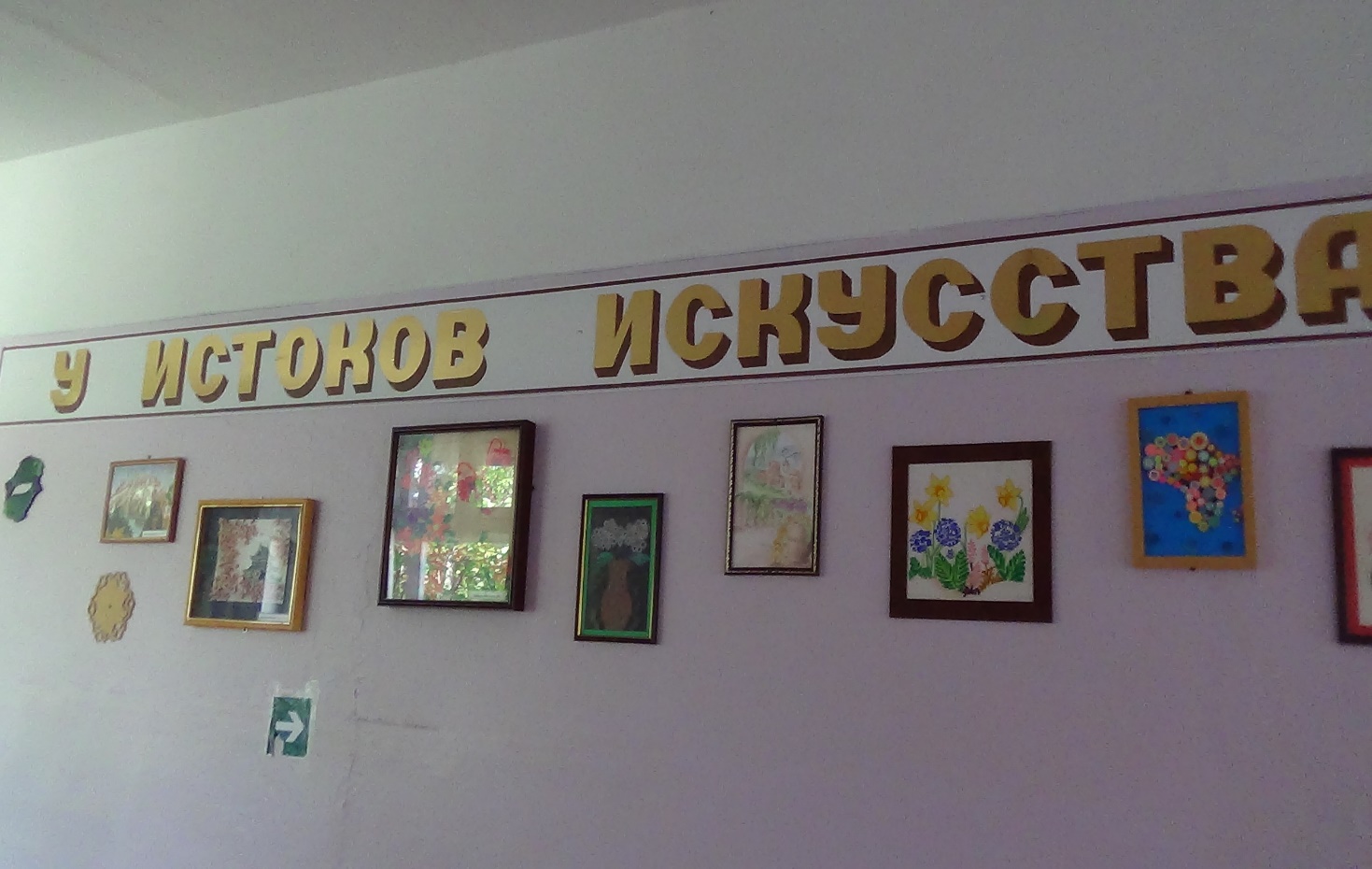 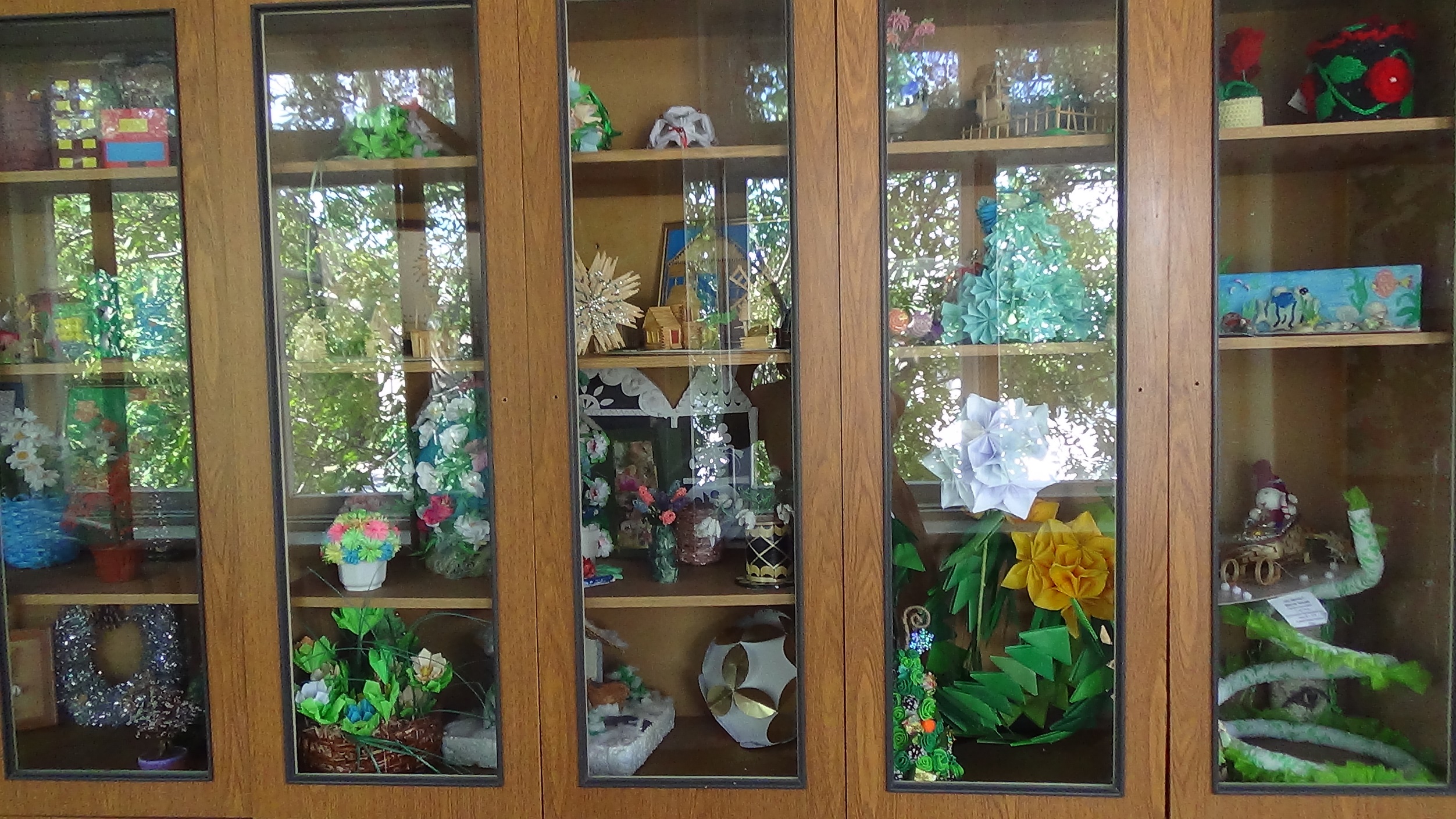 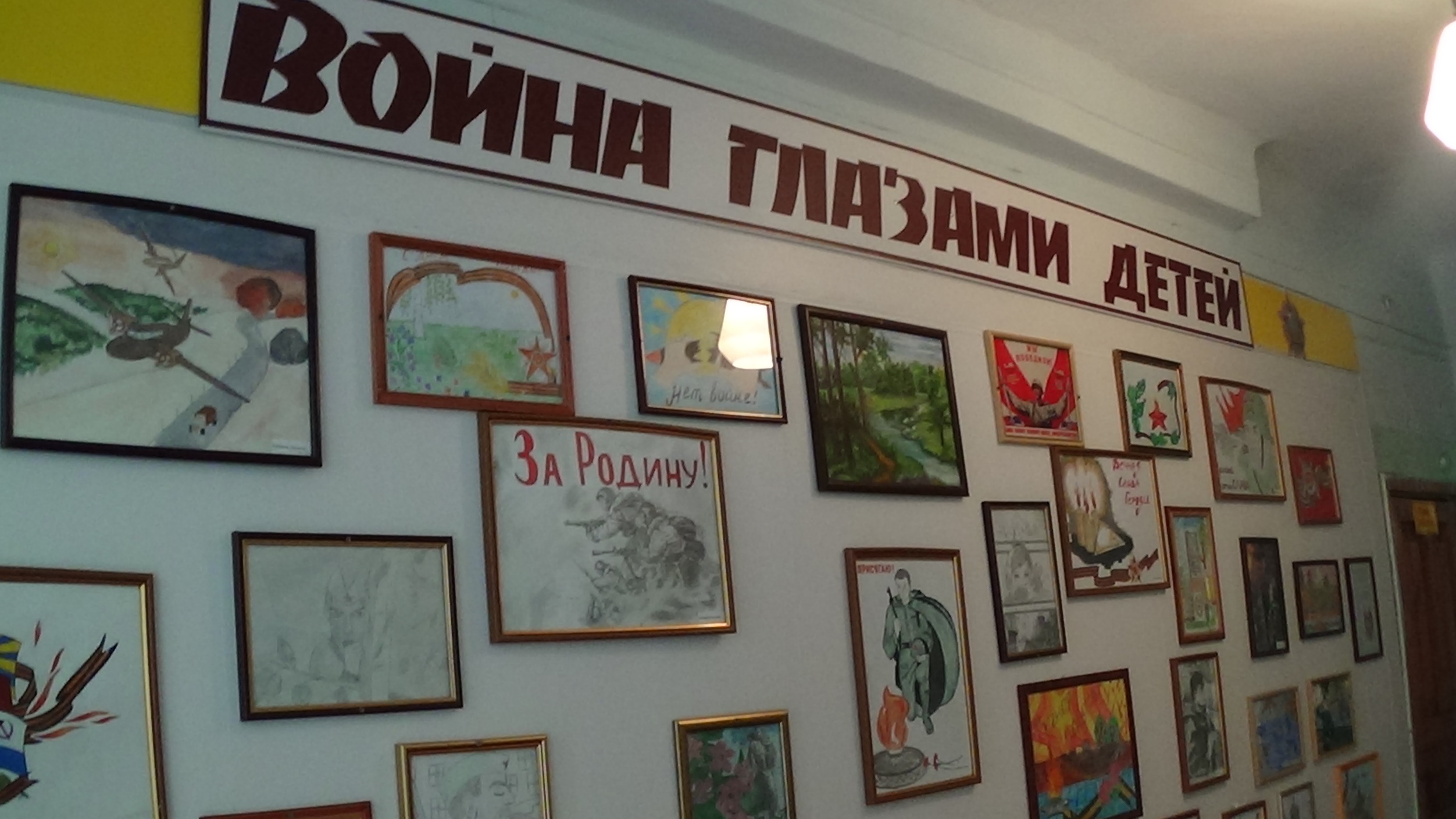 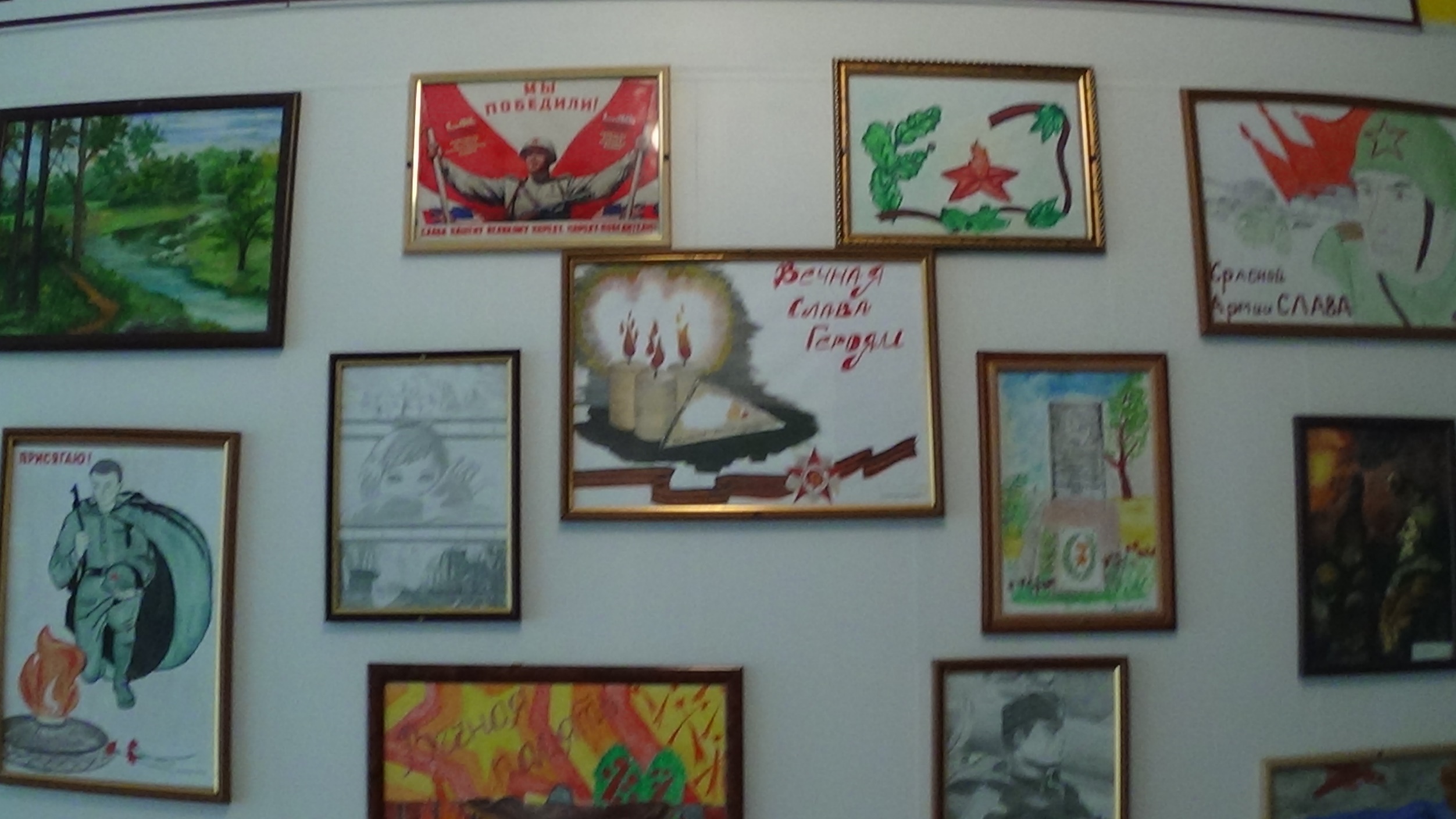 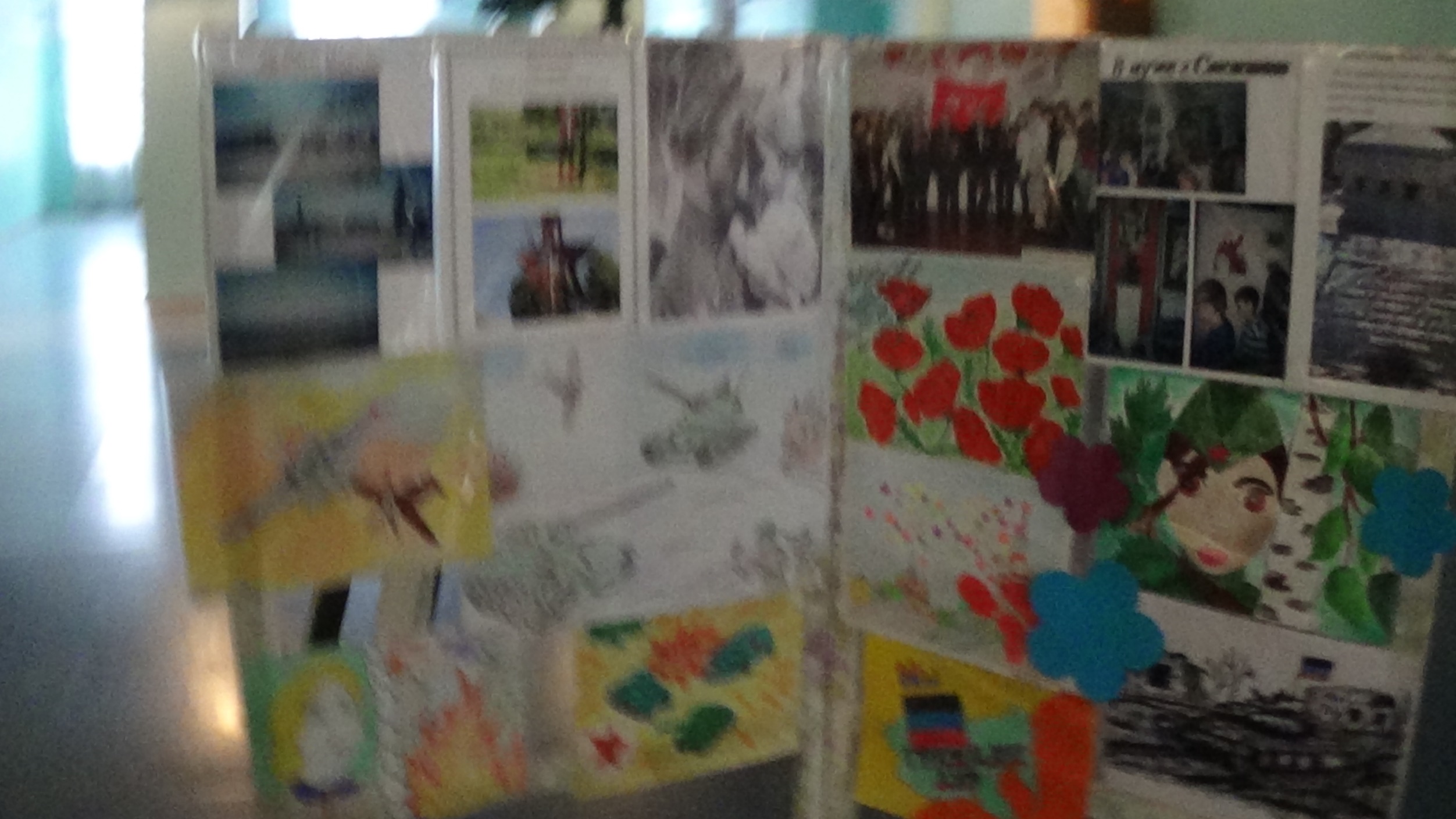 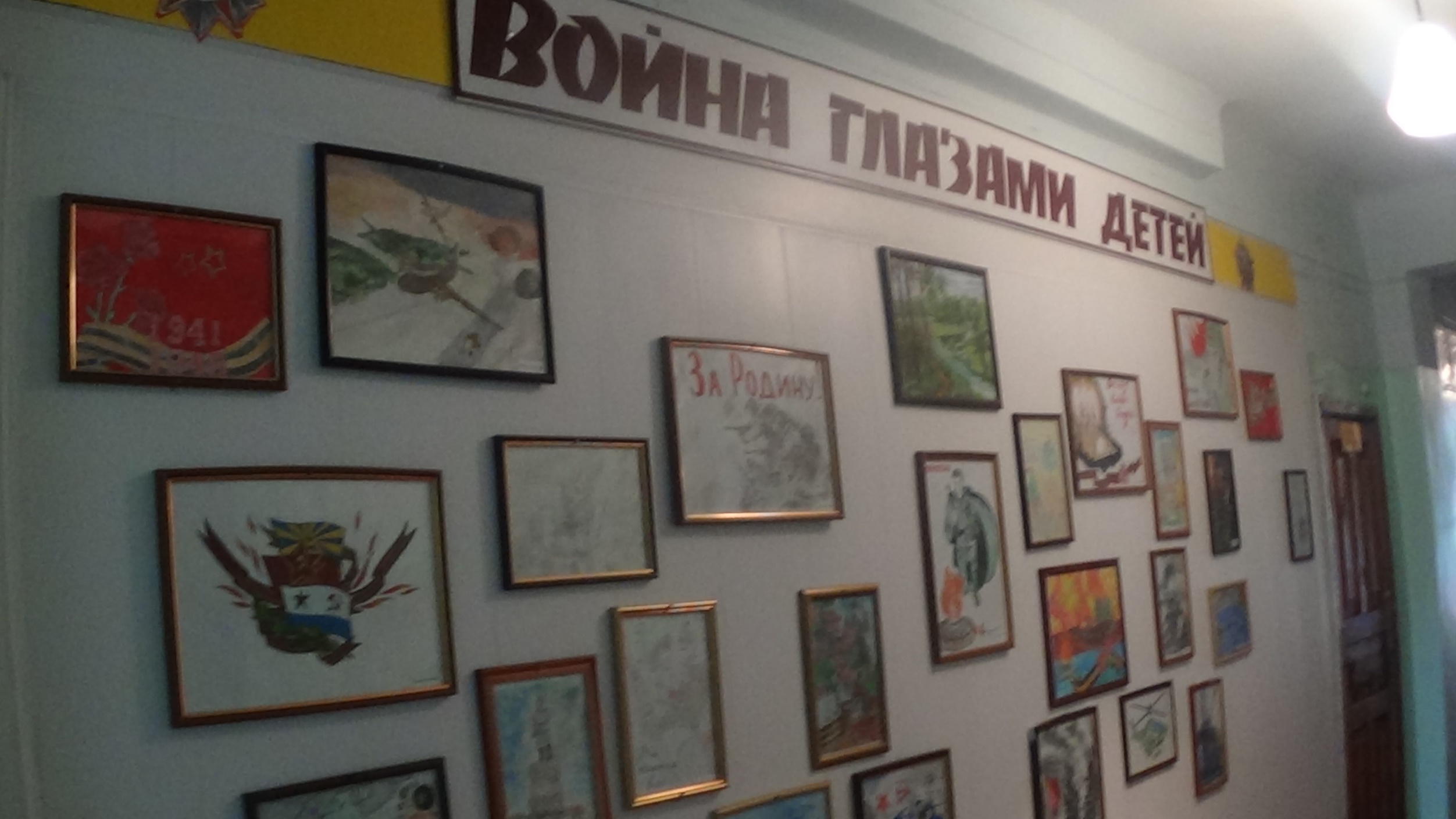 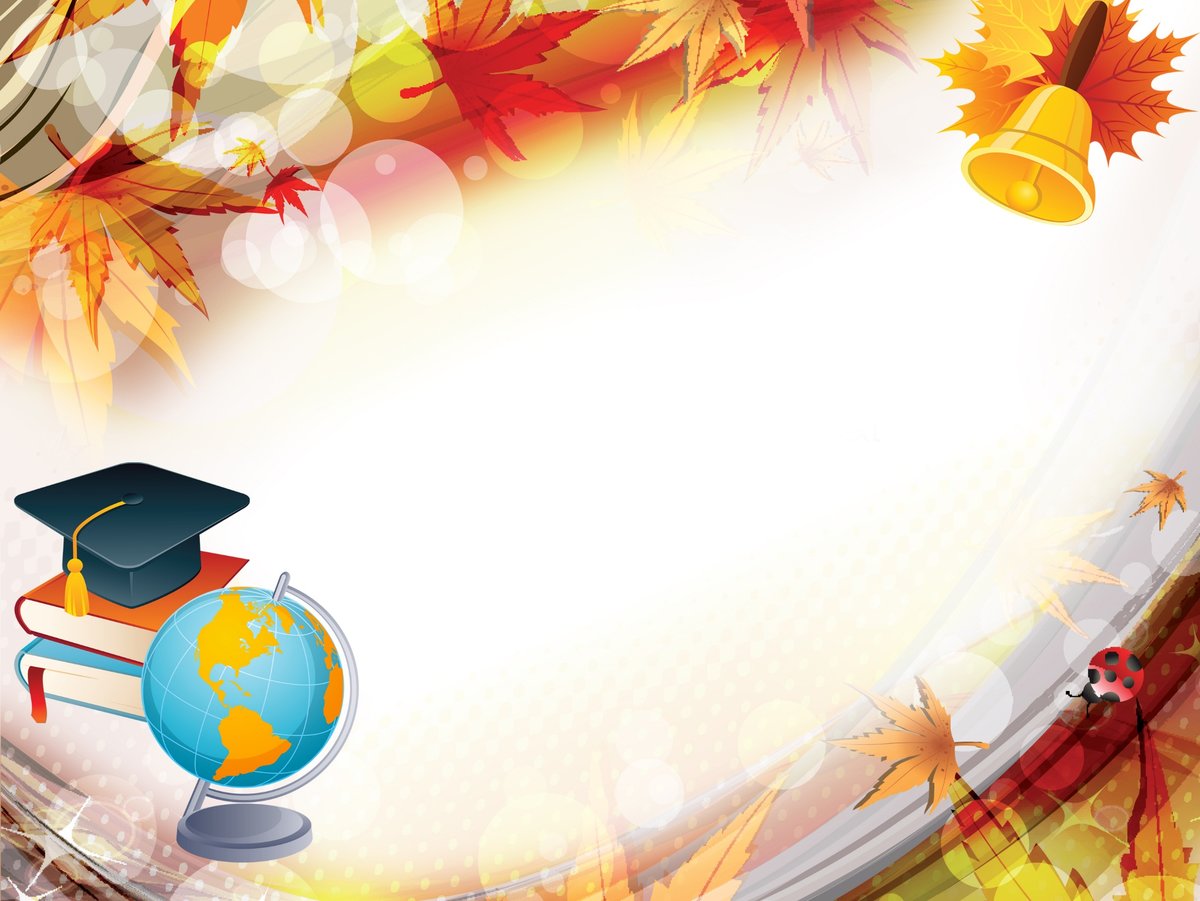 Интеллектуальная страница школьной жизни
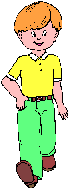 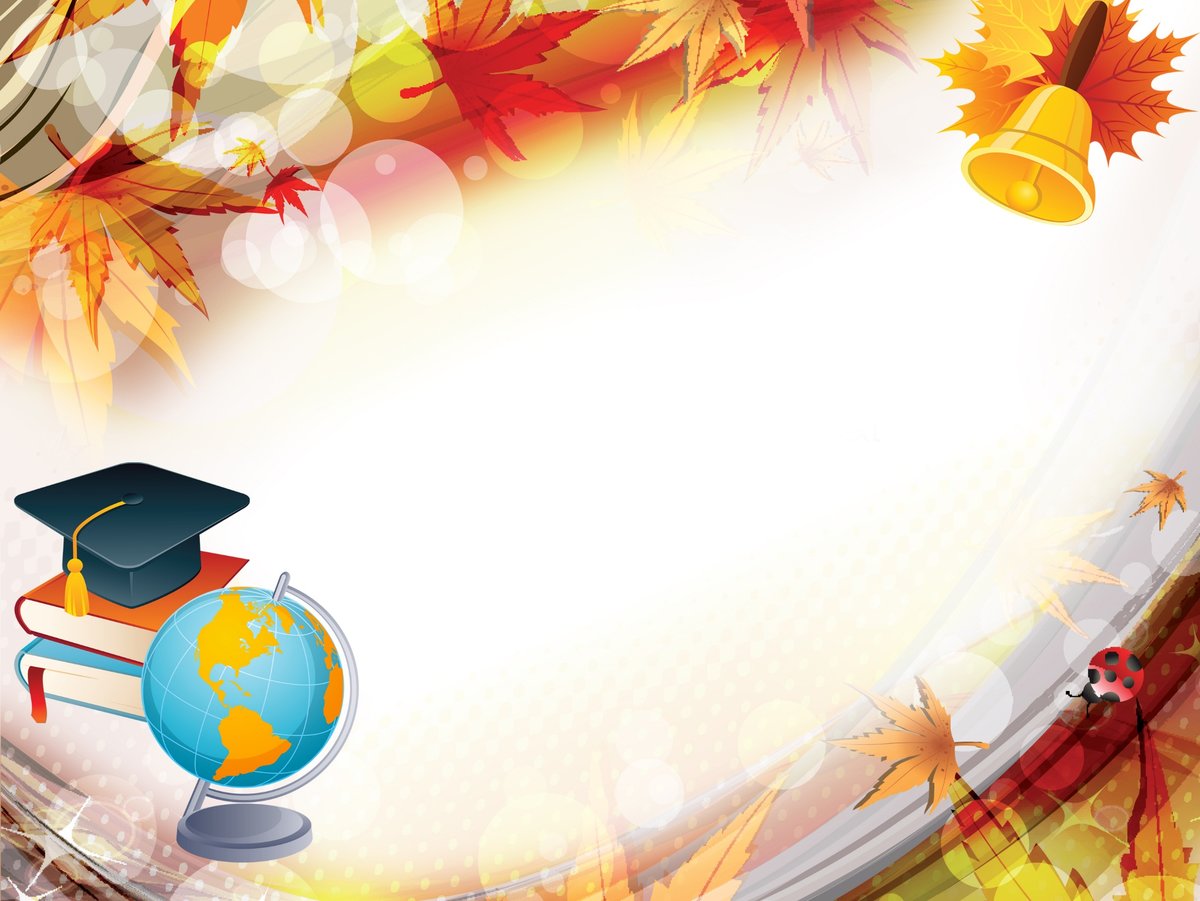 С целью привития любви к Родине, в Рамках проведения Года русского языка ребята приняли участие в воспитательных мероприятиях:- «Фестивале народного русского фольклора»;- Выставке мастеров русского народного творчества;- Городском мероприятии, посвященном Дню рождения А.С. Пушкина;- Республиканском Интернет марафоне молодых поэтов «Люблю тебя родной Донбасс»;- Фестивале сказок в городе Донецке и многих других.
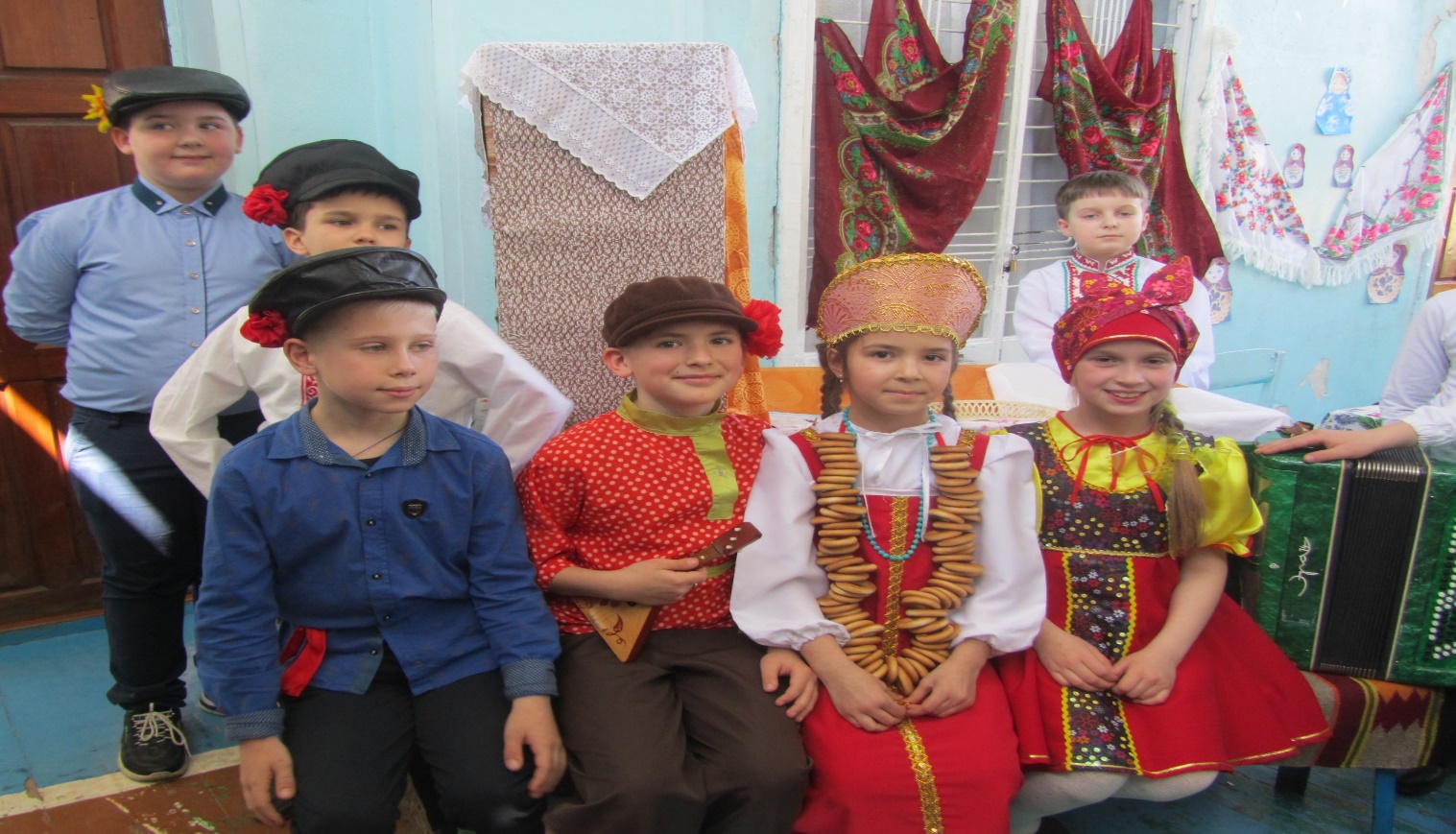 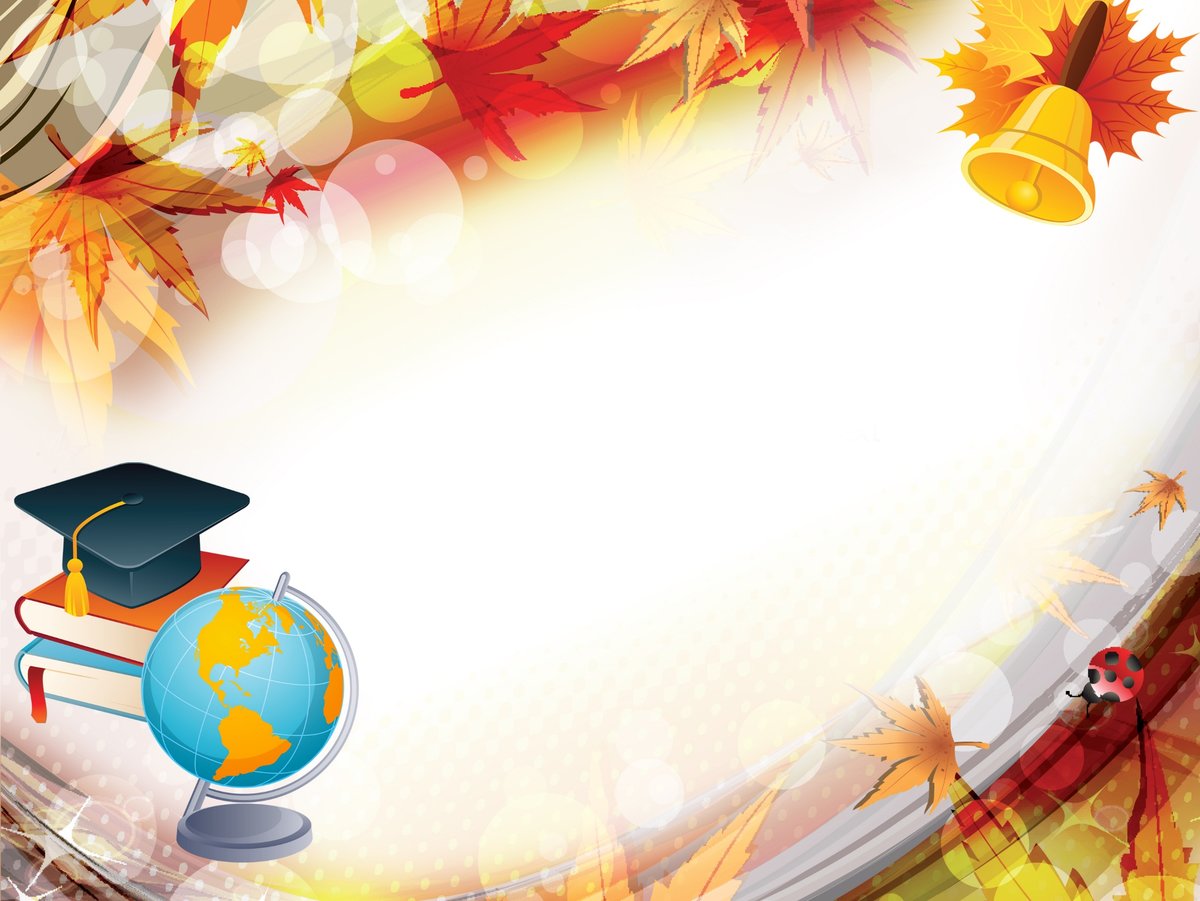 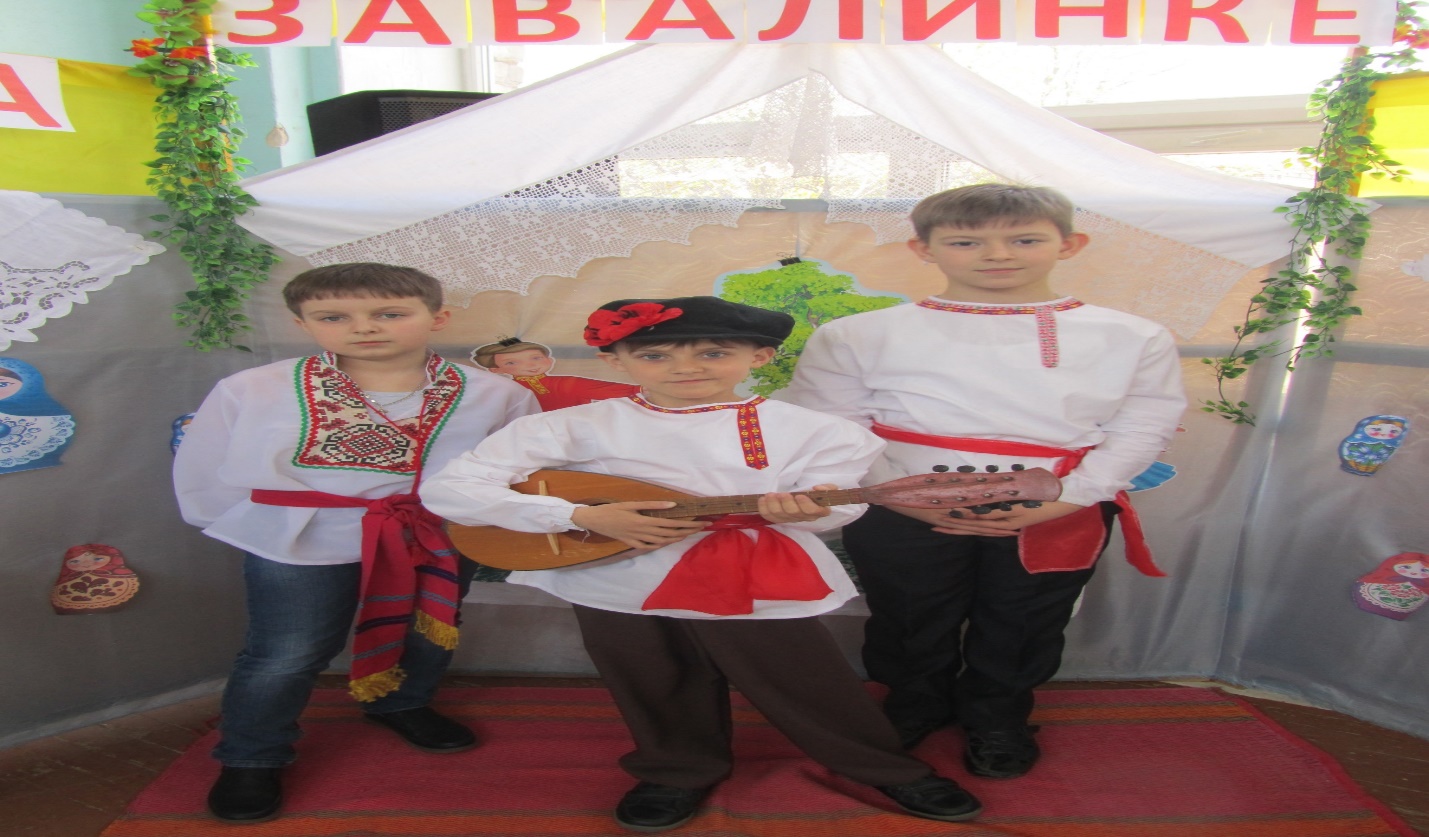 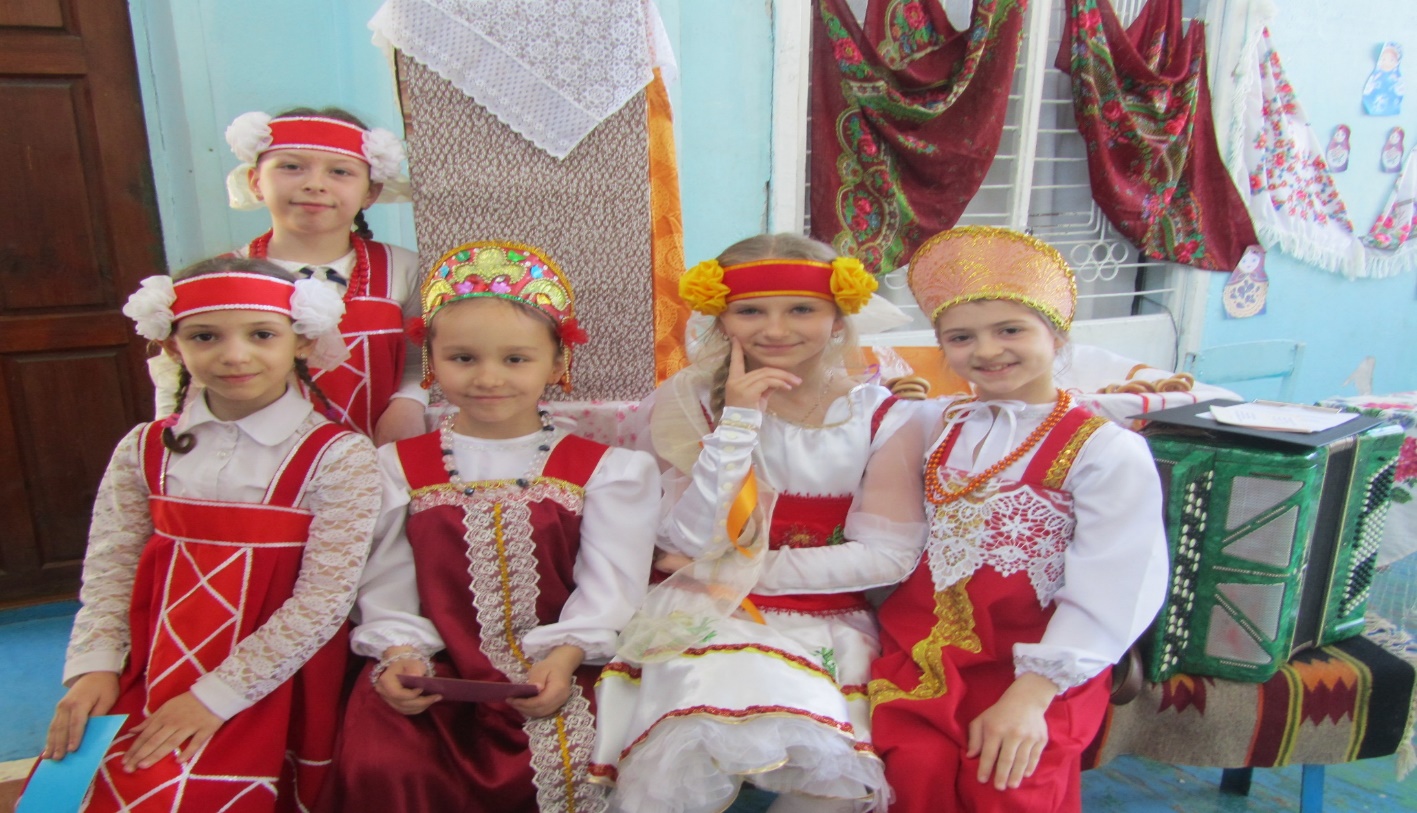 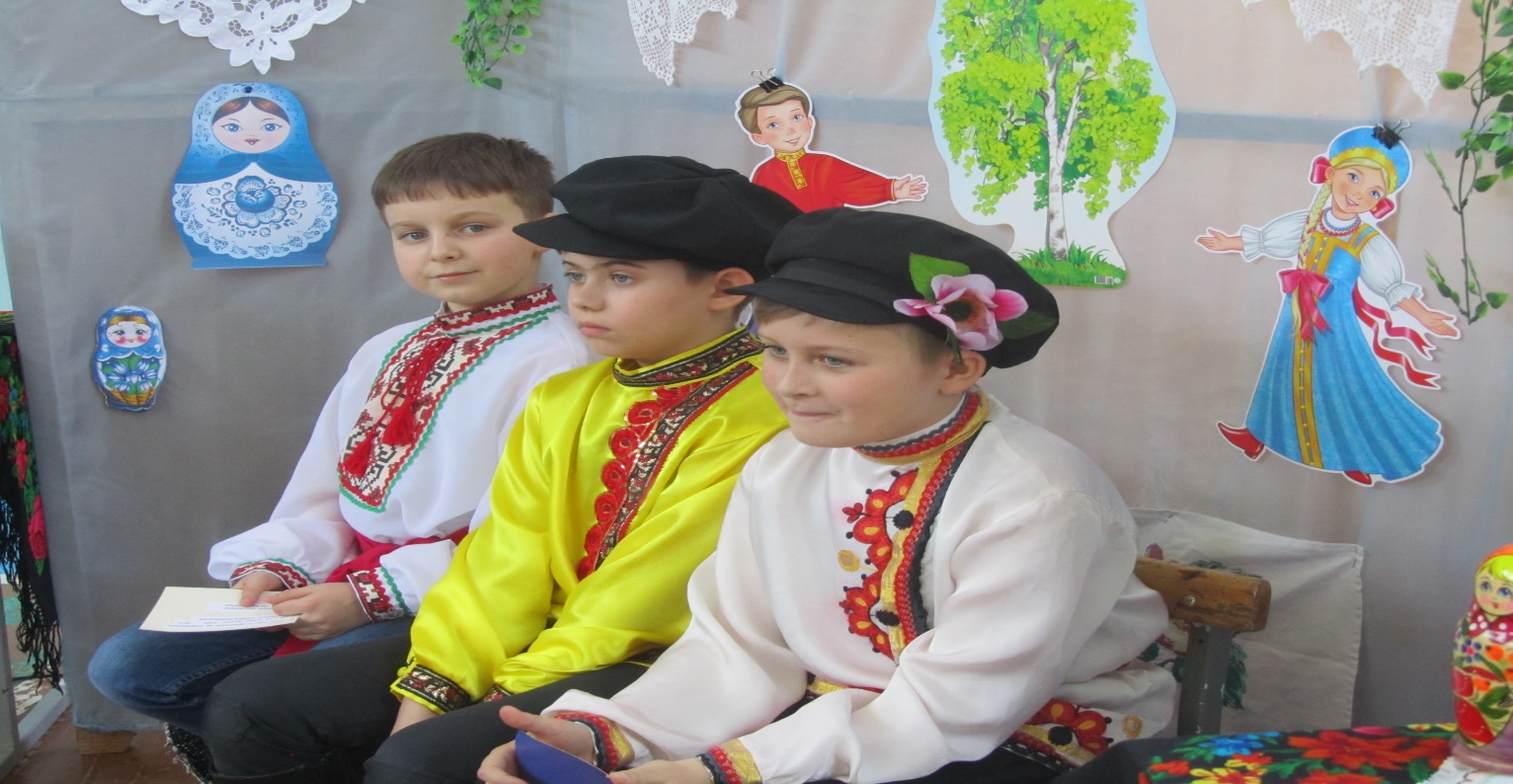 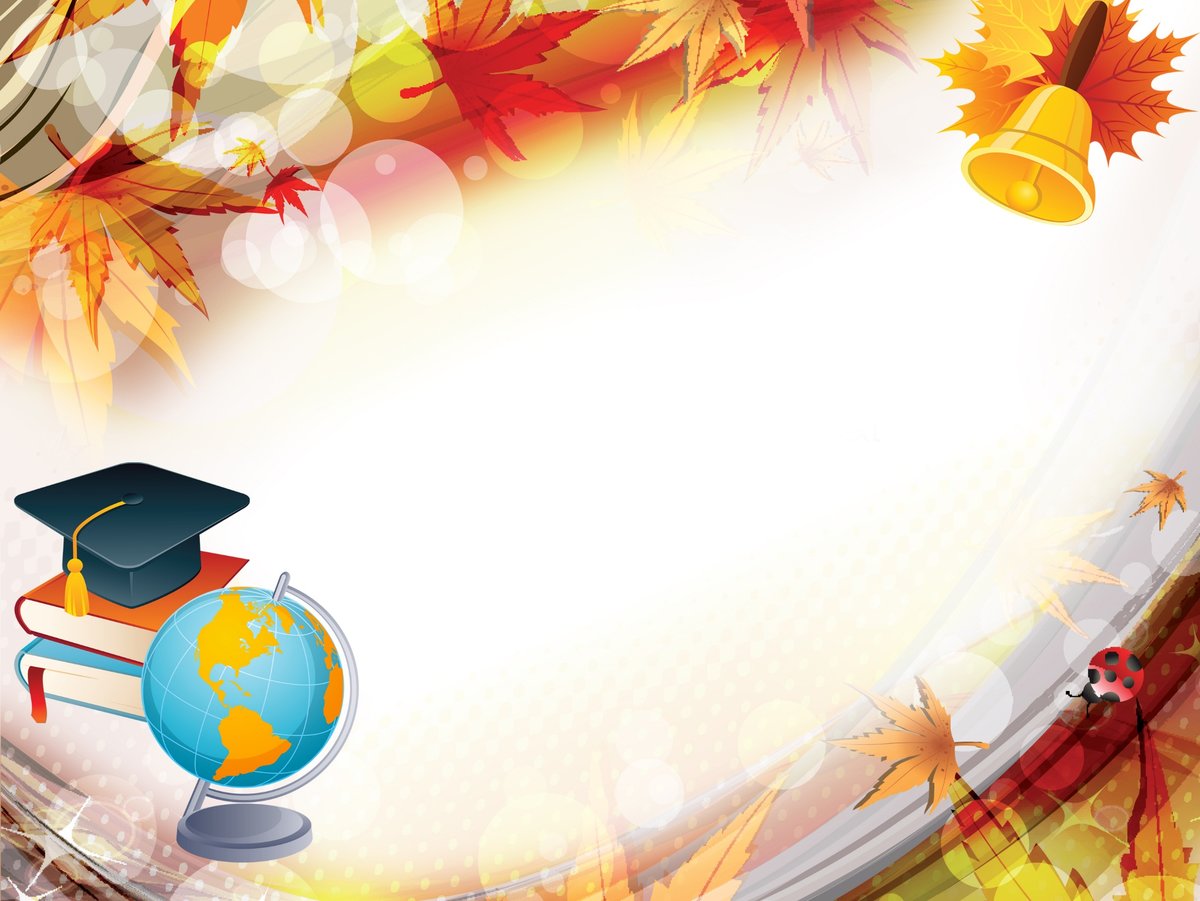 Туристическая страничка школьной жизни
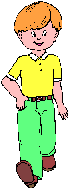 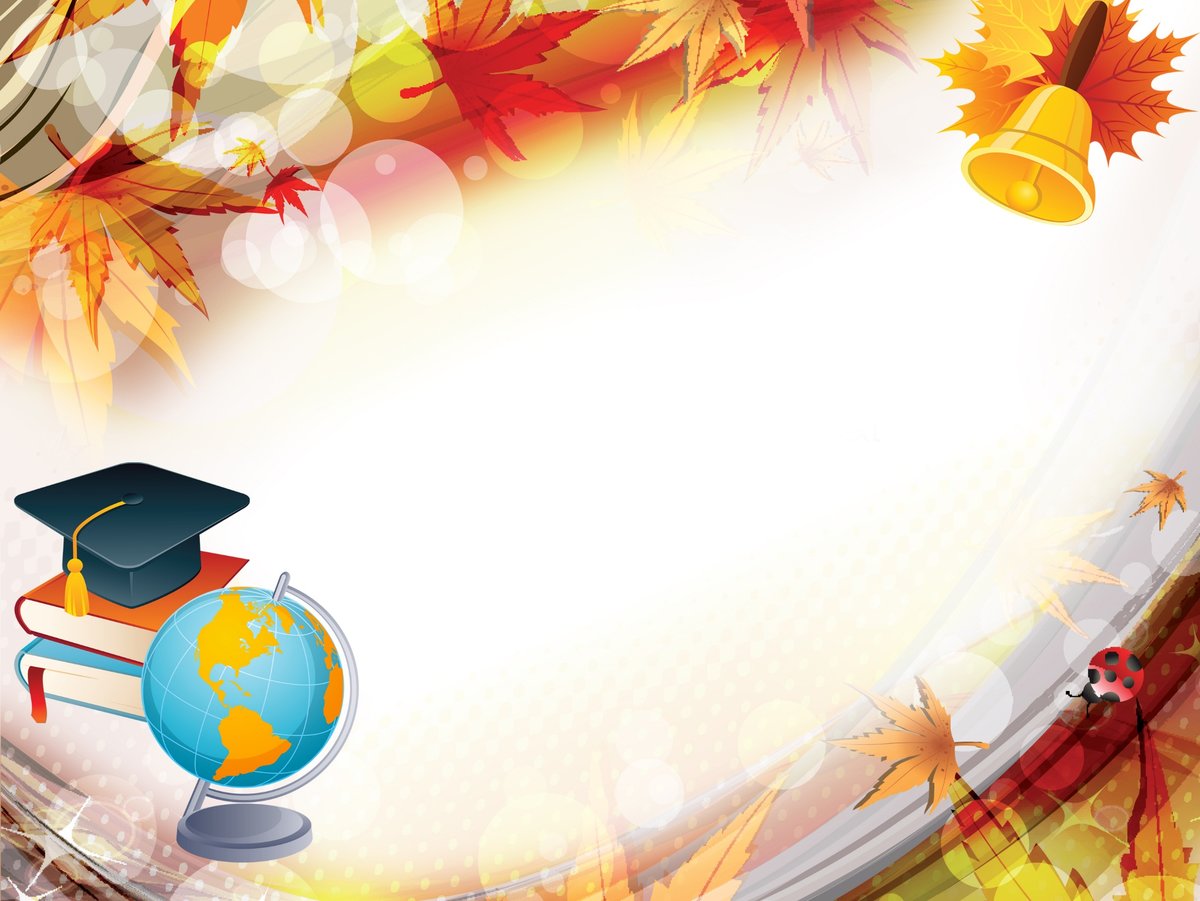 Учащиеся  нашей школы активно путешествуют не только по живописным уголкам Республики, но и за ее пределами. Только за прошлый учебный год было организовано 43 поездки. Ребята посетили г.Клин, г. Санкт-Петербург, Москву и самые живописные уголки нашего края.
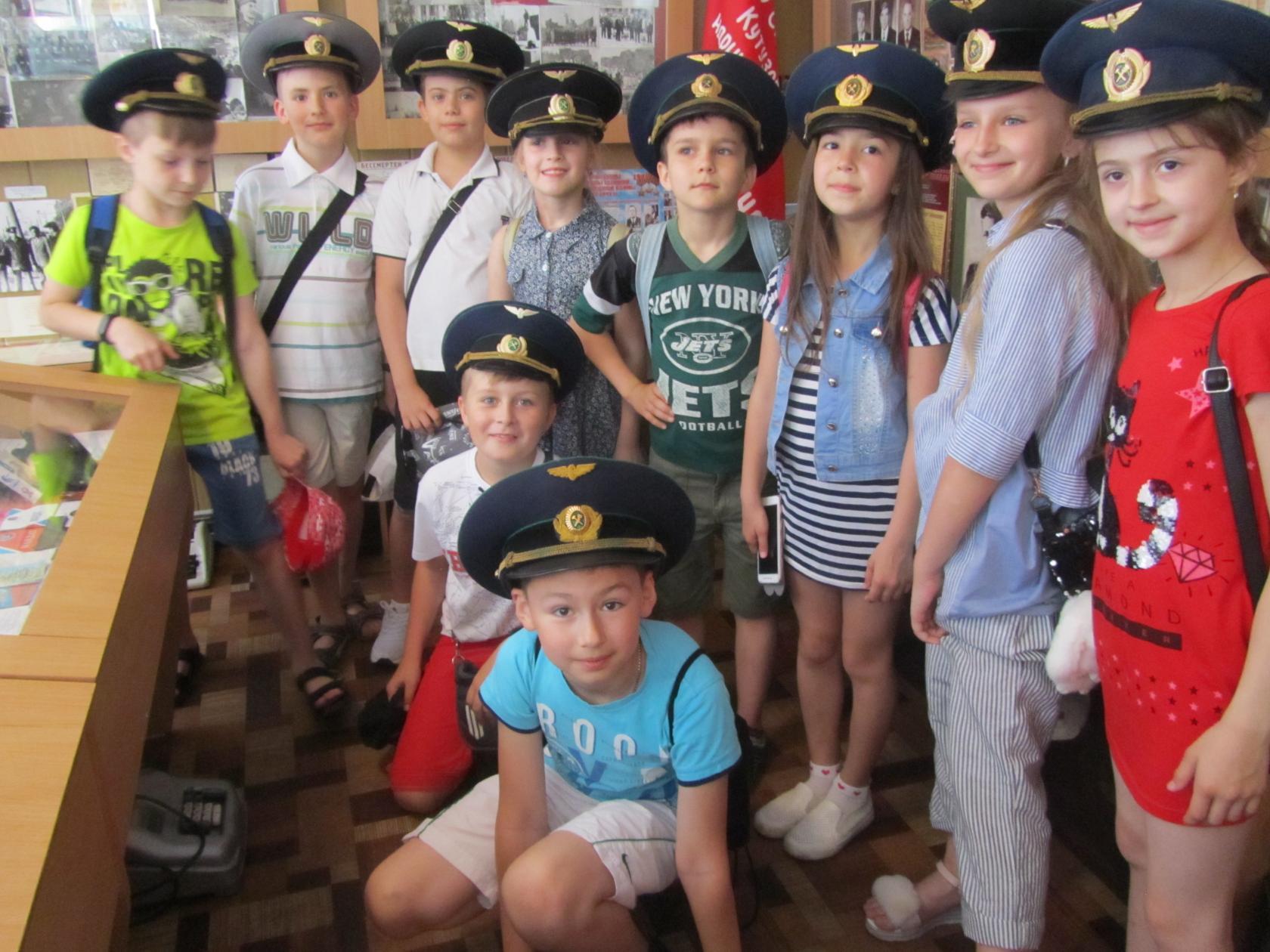 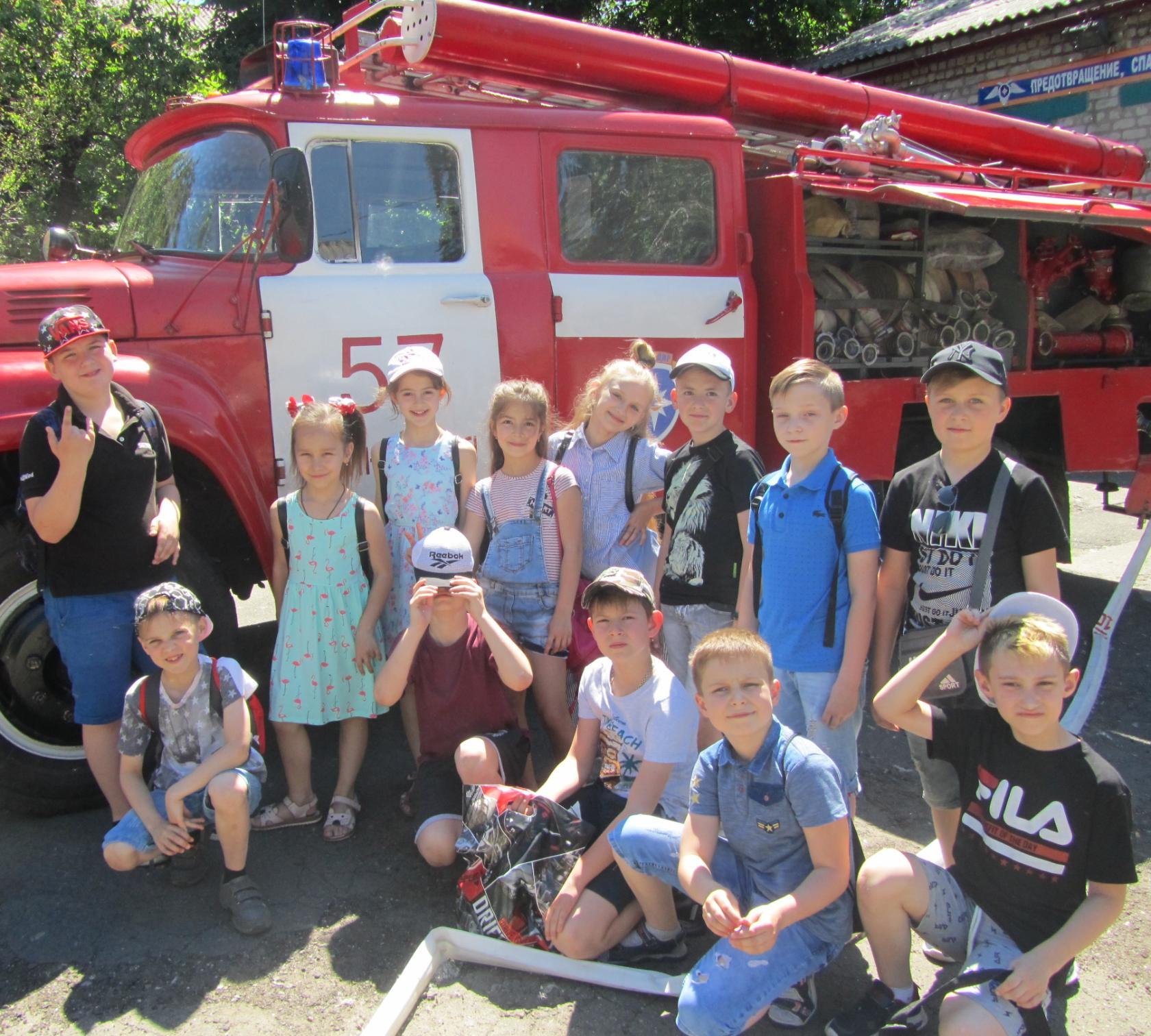 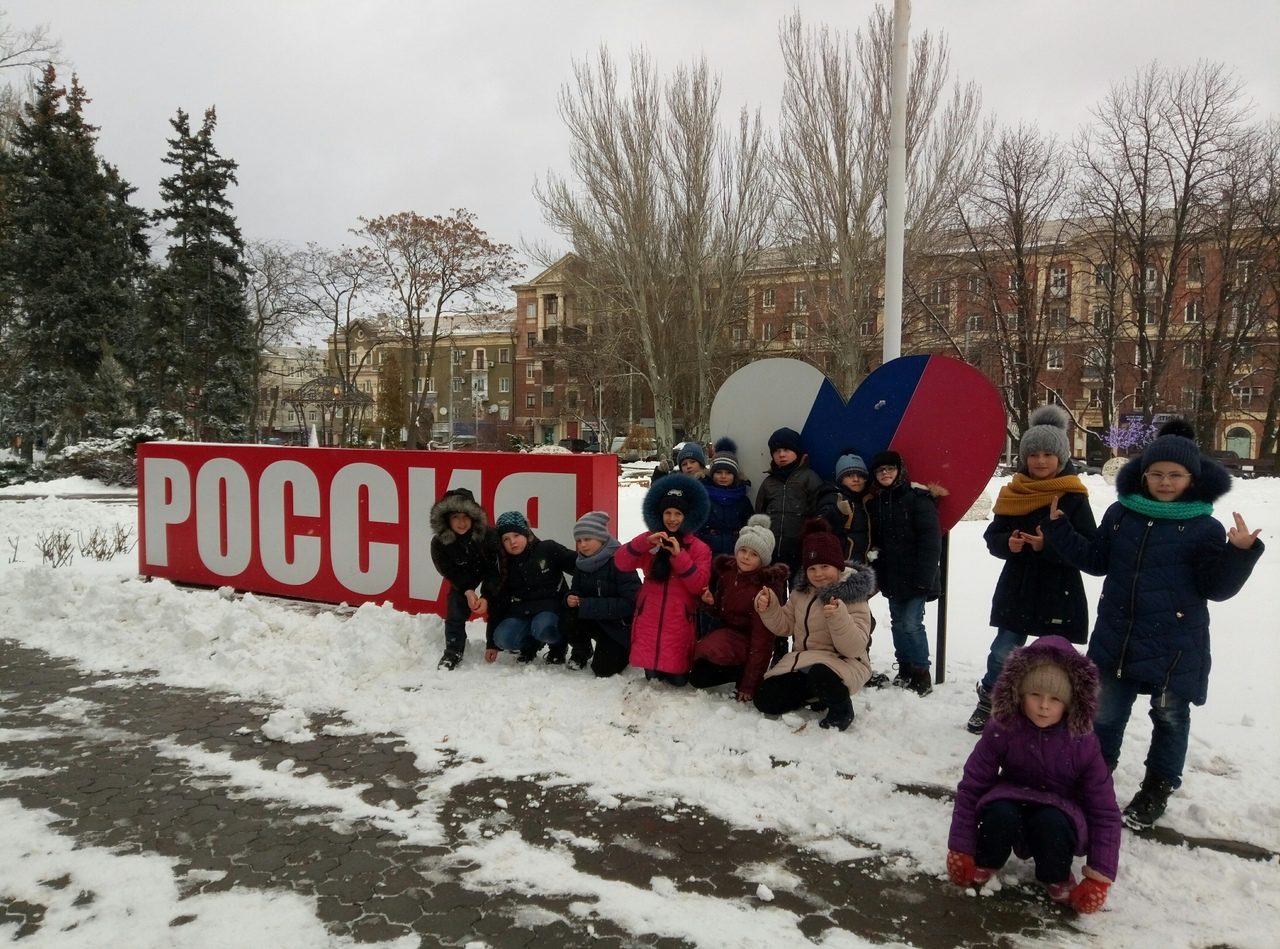 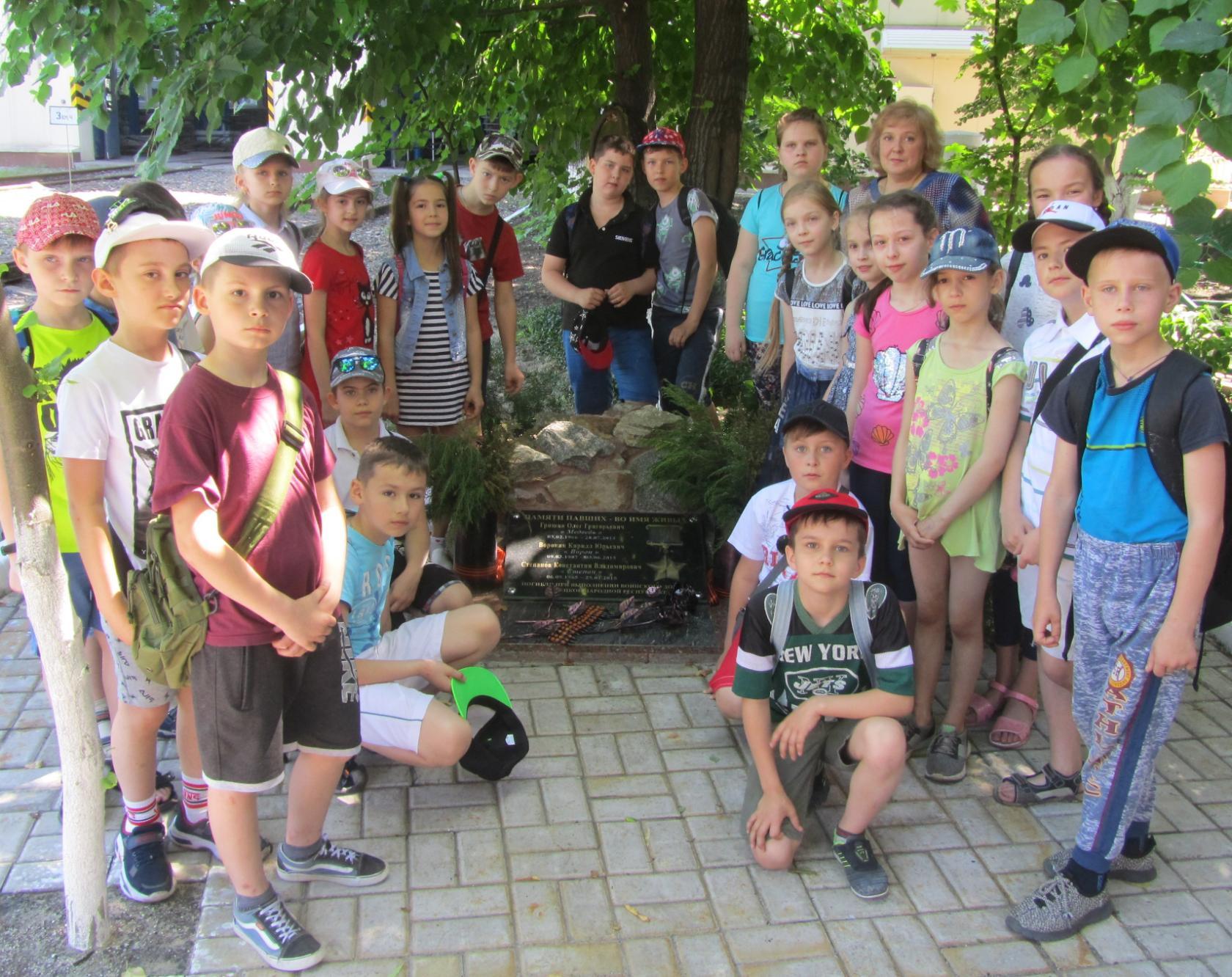 Страница доброты
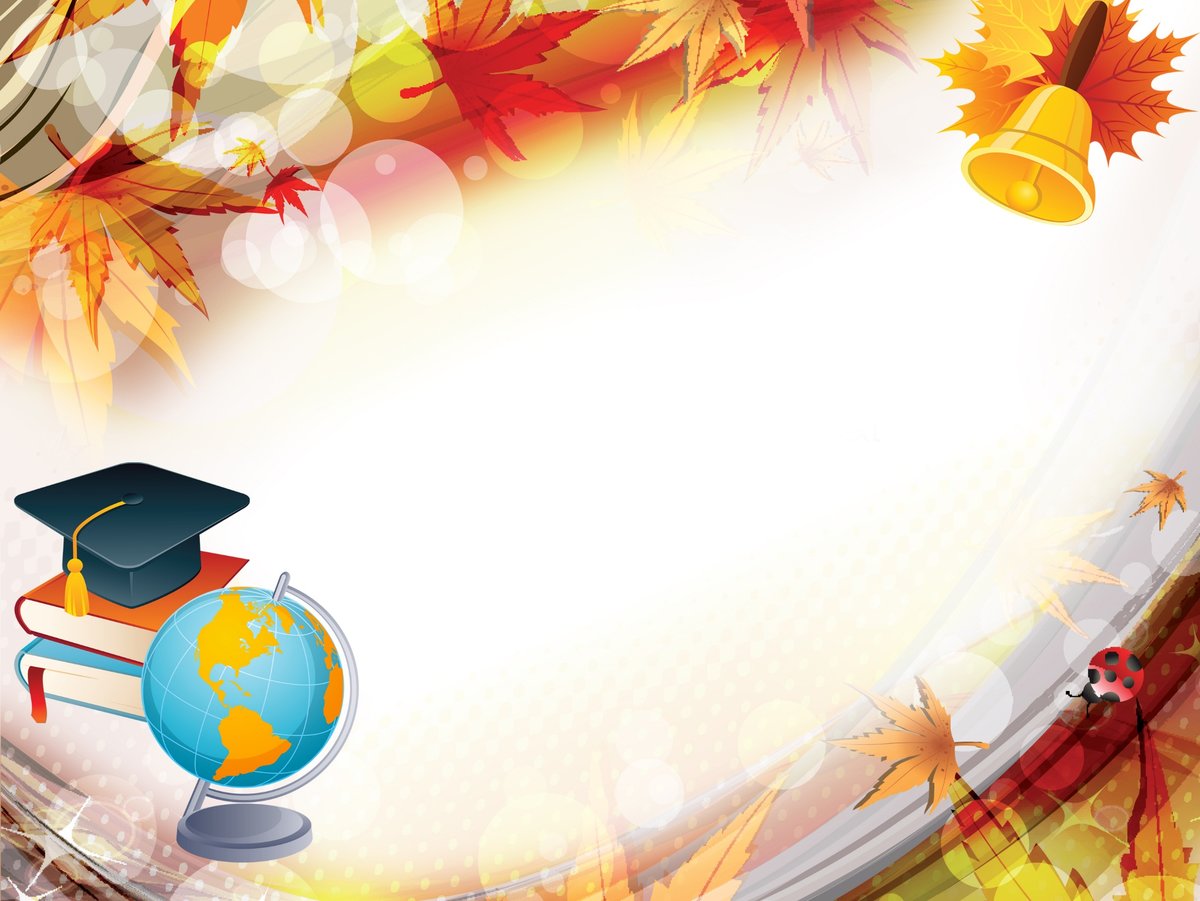 Воспитать настоящего  патриота, достойного гражданина своего города и Республики невозможно без добра.В школе под руководством учителей начального звена были разработаны и внедряются систематически «Уроки доброты», которые направлены на развитие духовных ценностей наших ребят.
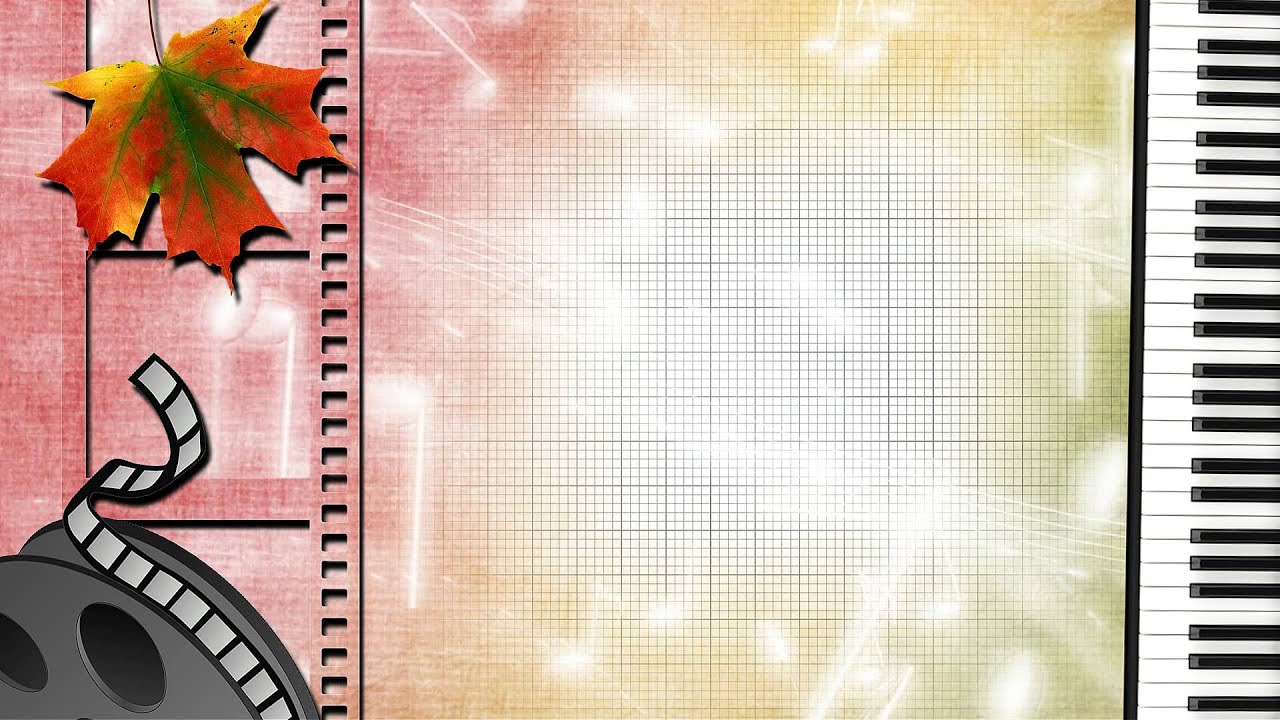 Дефицит добра и милосердия
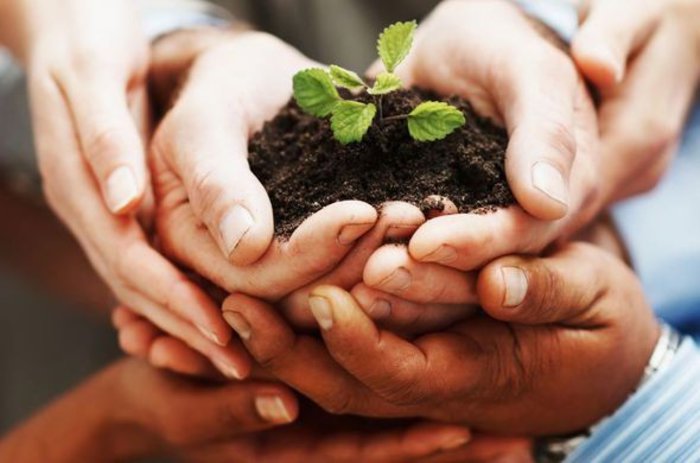 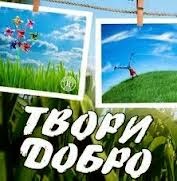 День рождения семьи
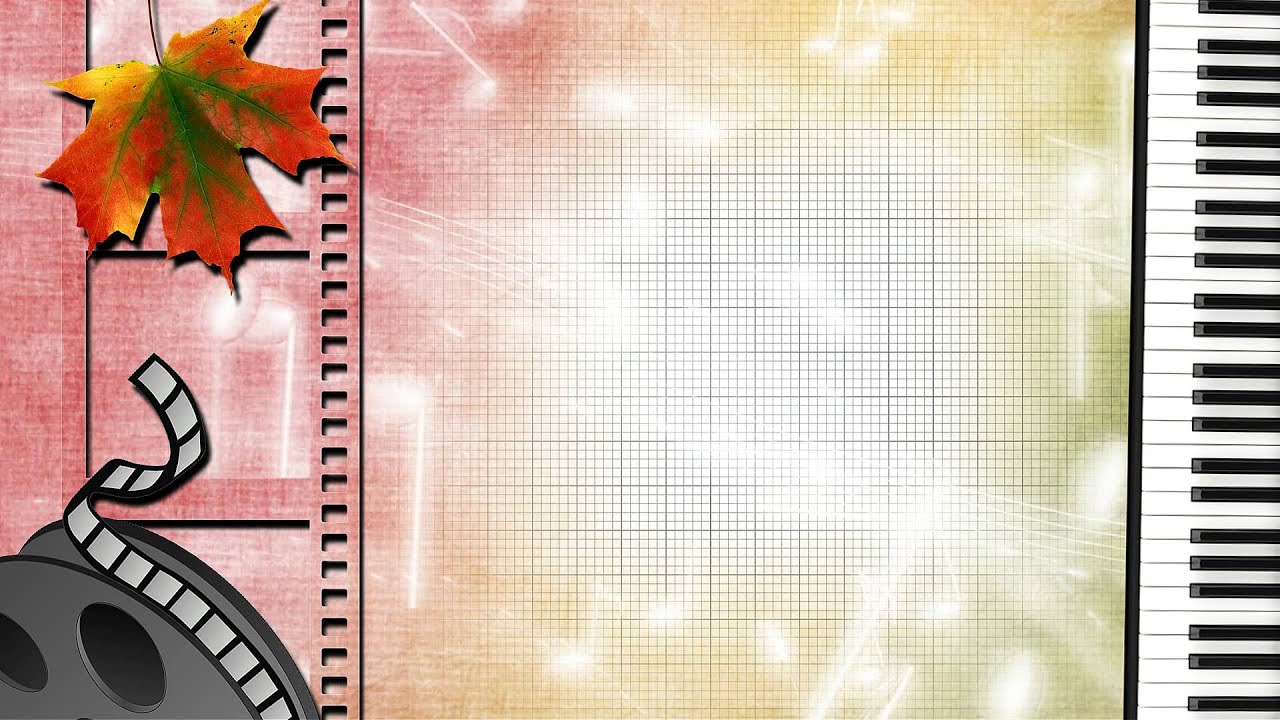 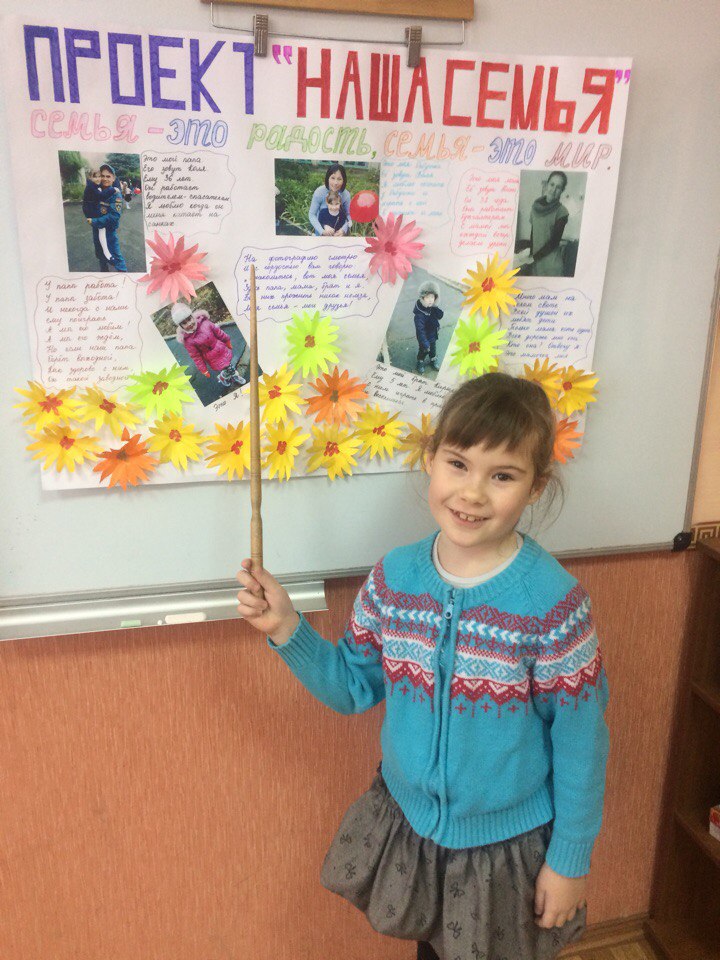 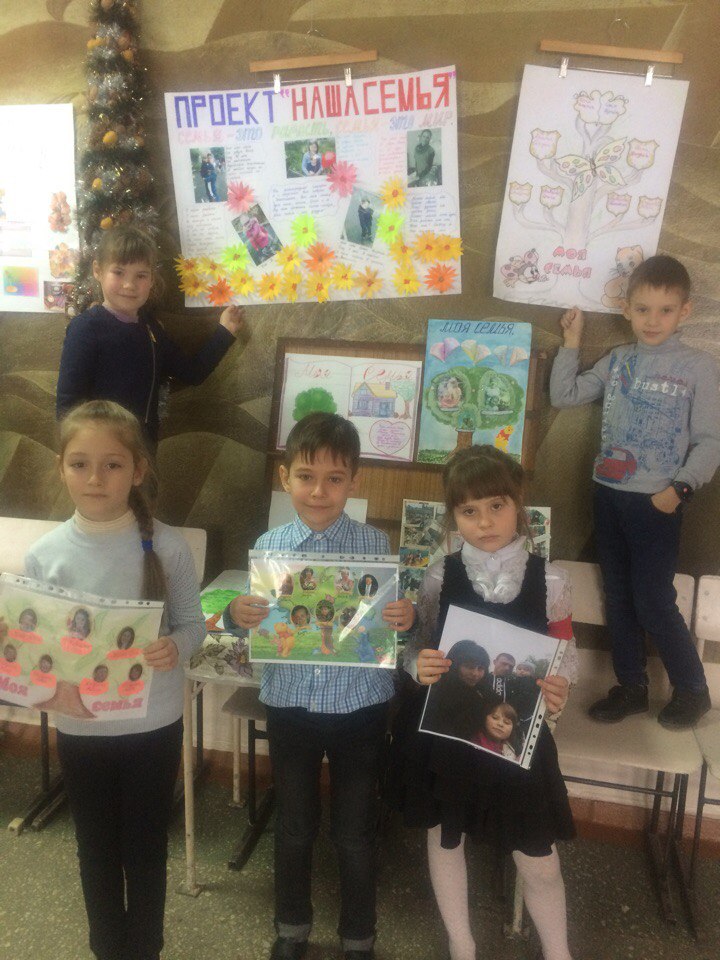 Час откровения
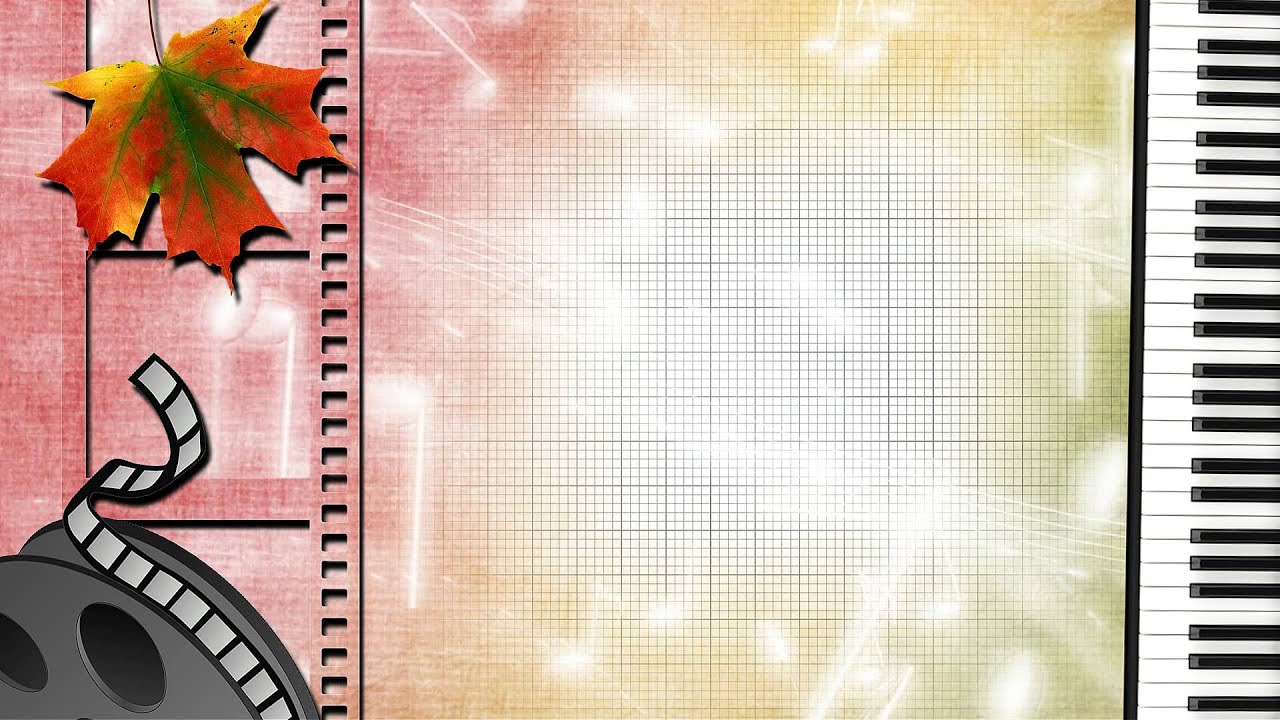 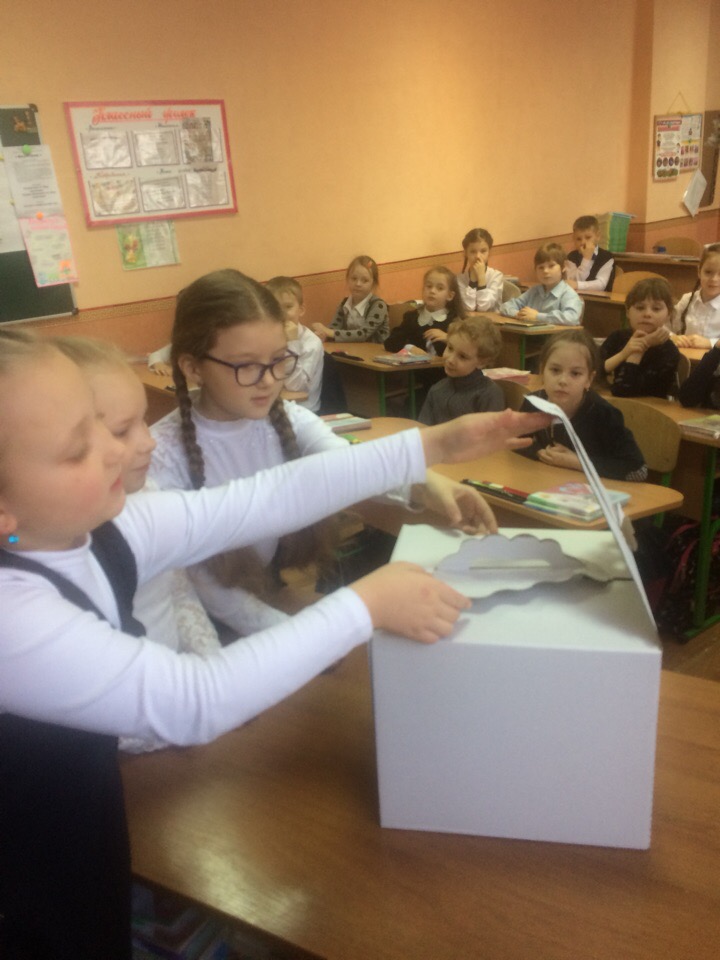 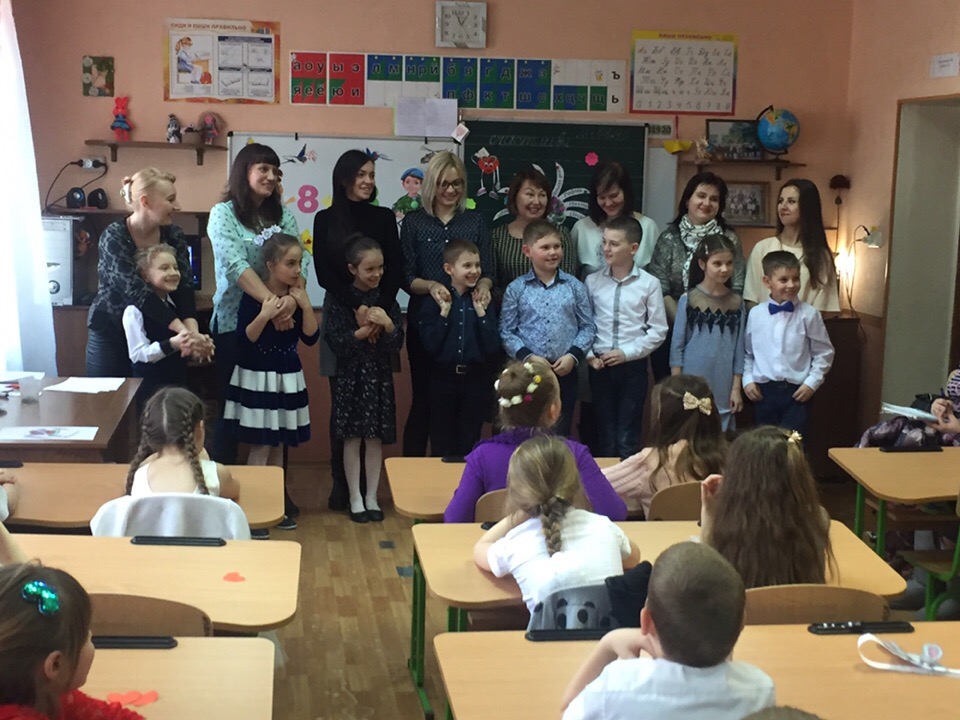 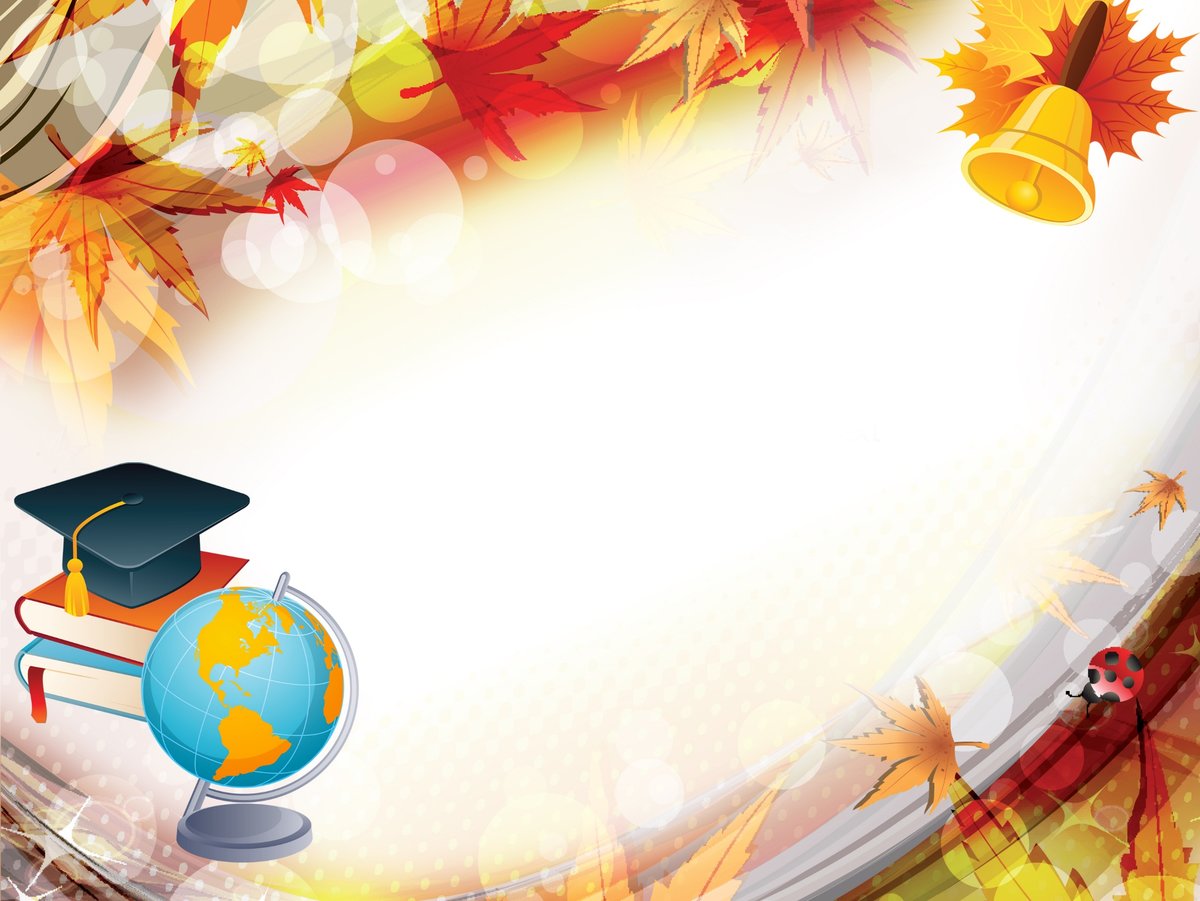 Мы уверены в том, что принимая участия в акциях добрых дел, подрастающее поколение сможет  сберечь такой хрупкий и бесценный для нас мир.
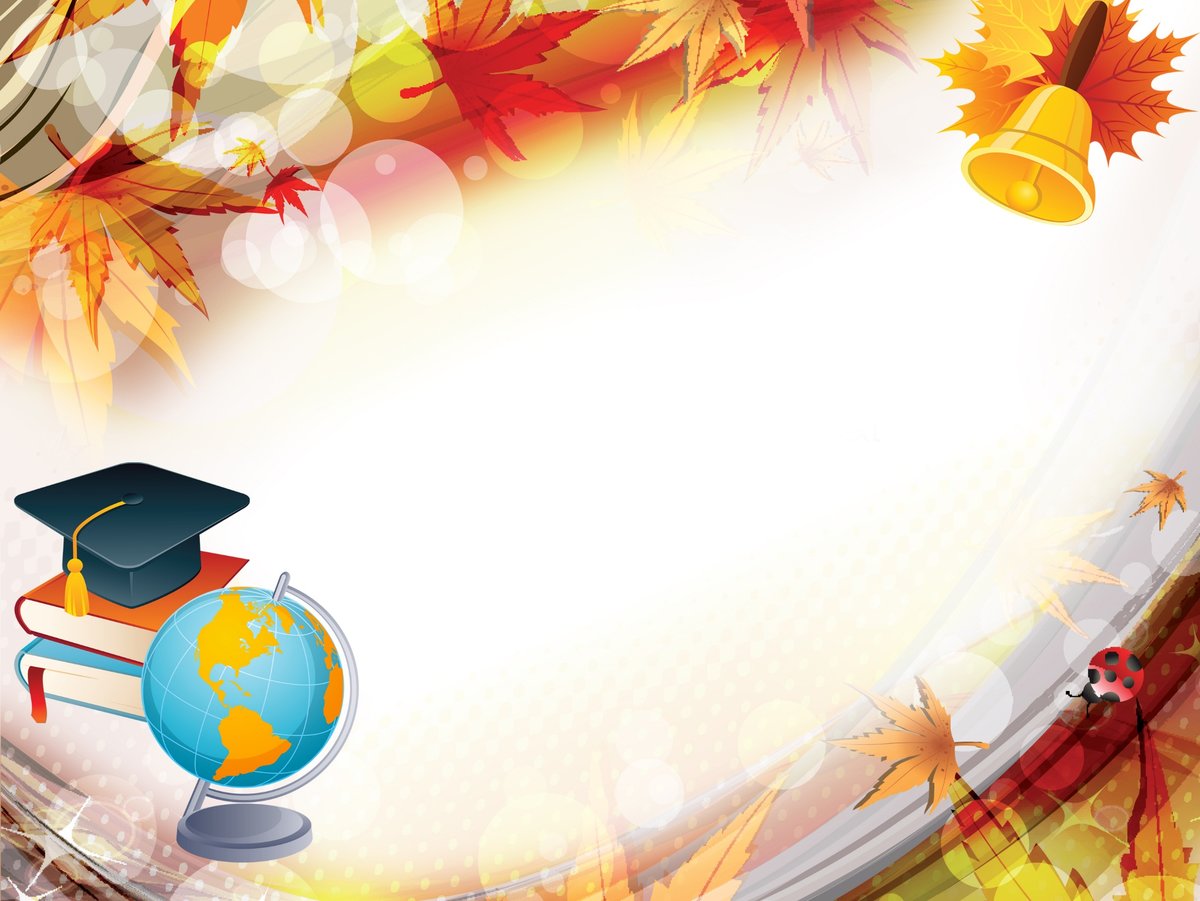 Ежегодной традицией  всего коллектива школы №2 стало проведение праздника «Защиты чести школы», в конце учебного года. На сцене заслуженно получают свои награды и памятные призы лучшие из лучших, самые активные и креативные учащиеся школы. Это праздник – на котором объединяются воедино все сердца нашей школьной семьи. Украшением праздника всегда становятся самые талантливые жители школьной планеты знаний, танцоры, певцы и  ораторы.На празднике «Защиты чести школы» всегда много почетных гостей: Астапович Т.В, Колесова З.М., представители отдела образования  и многие другие. Посетил наше мероприятие и министр информации ДНР Игорь Антипов.
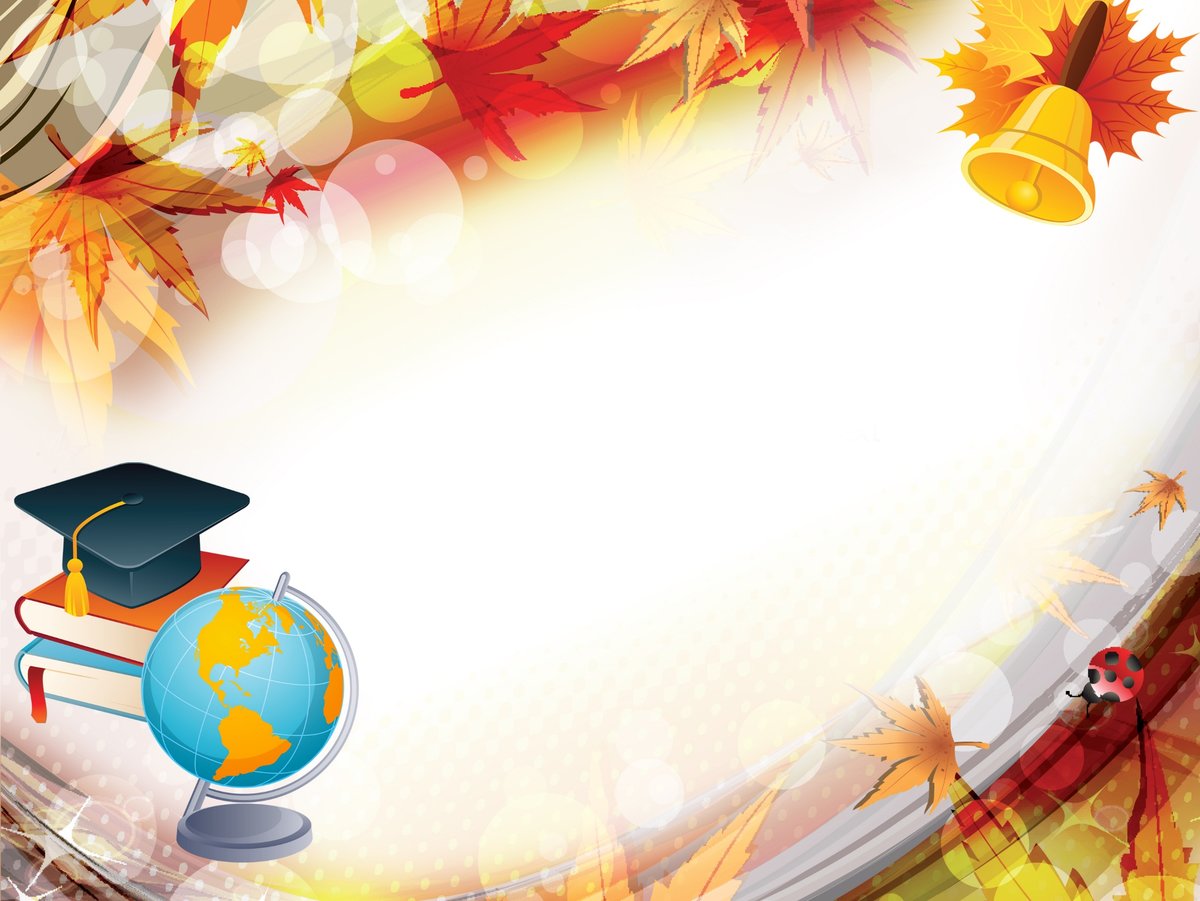 На протяжении 3-х лет учащиеся школы  принимали активное участие в конкурсах и акциях по всем направлениям воспитательной работы.В 2016-2017 уч. году – защищая честь города и честь школы наши ученики в Республики заняли 14 призовых мест и получили более 30 благодарностей за активное участие в Республиканских турнирах.В 2017-2018 уч.году ученики школы заняли 15 призовых мест в  Республиканских конкурсах.В прошлом учебном году количество побед в Республике достигло 20.Ежегодно учащиеся нашей школы являются победителями онлайн олимпиад, конкурсов и турниров на онлайн платформах Российской Федерации. За последние три года, учащимся было выдано более 300 дипломов победителей международных онлайн олимпиад на платформе «Учи.ру»
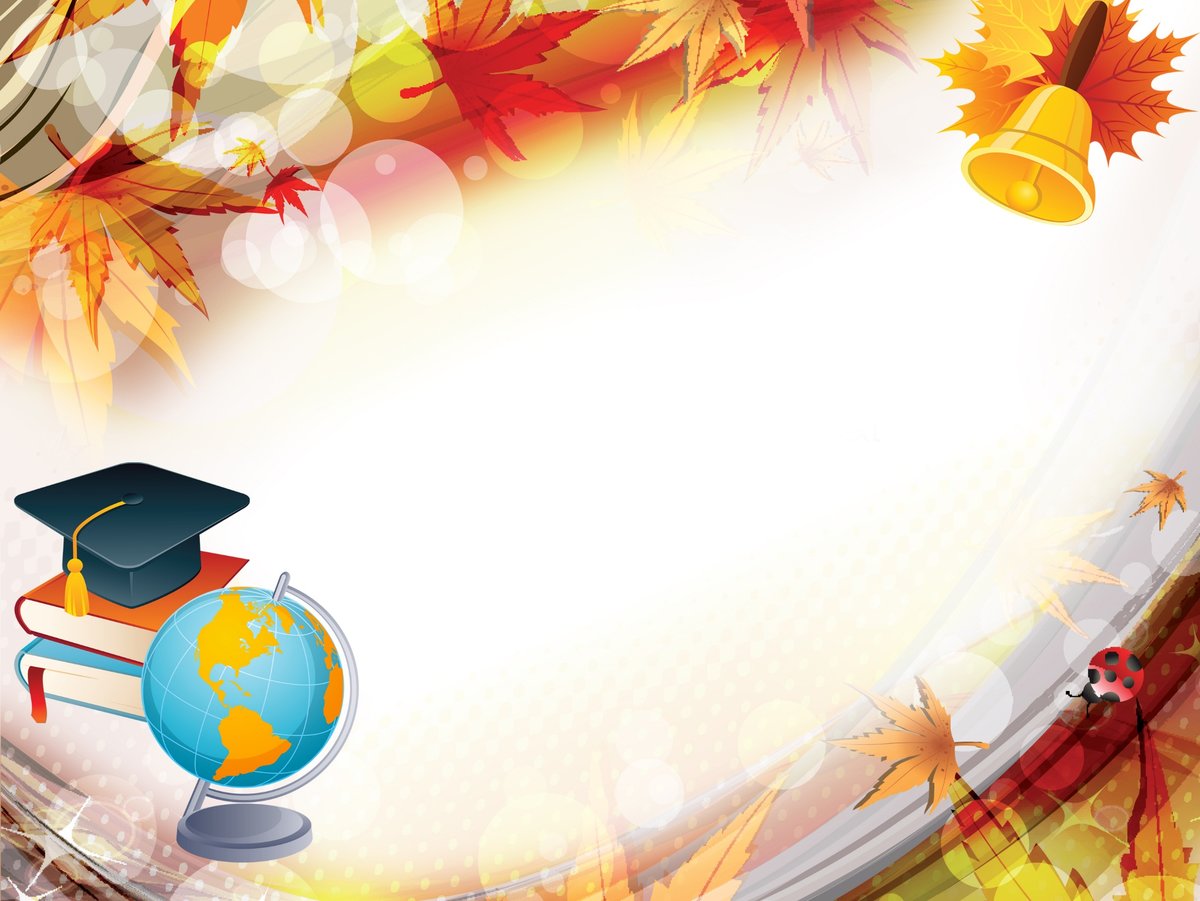 Сентябрь, начало нового учебного года, а в копилке наших достижений уже появляются первые победы.Ученица 7 класса Куцева Вероника была приглашена на Республиканскую встречу с Московским автором, поэтом Филатовым Игорем Борисовичем, который презентовал книгу «Надежда на счастье», посвященную 150 летию г.Донецка, куда вошло и было напечатано единственное стихотворение из Ясиноватой, ученицы нашей школы, которая заняла второе место в Республике в конкурсе юных поэтов «Люблю тебя родной Донбасс».
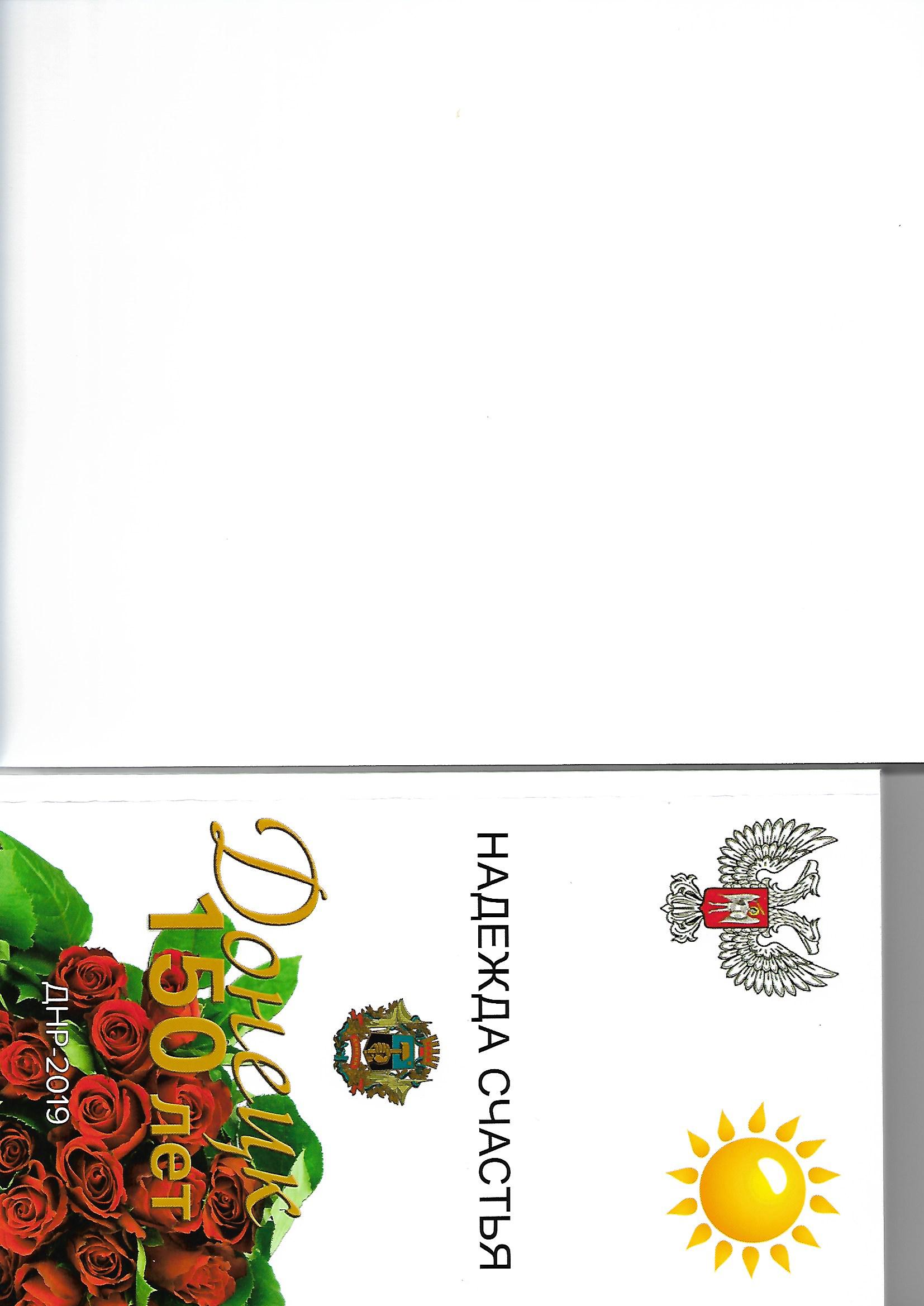 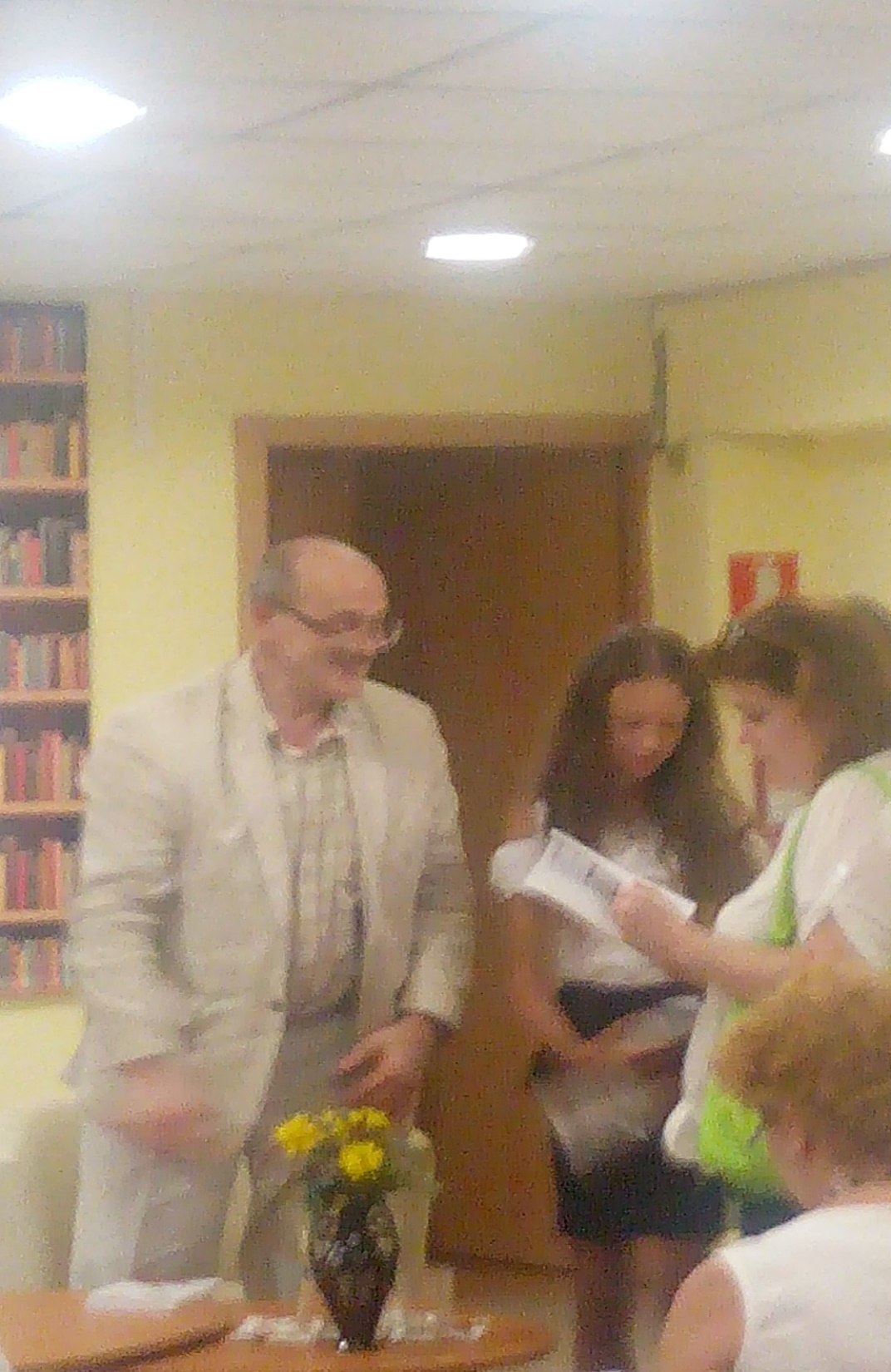